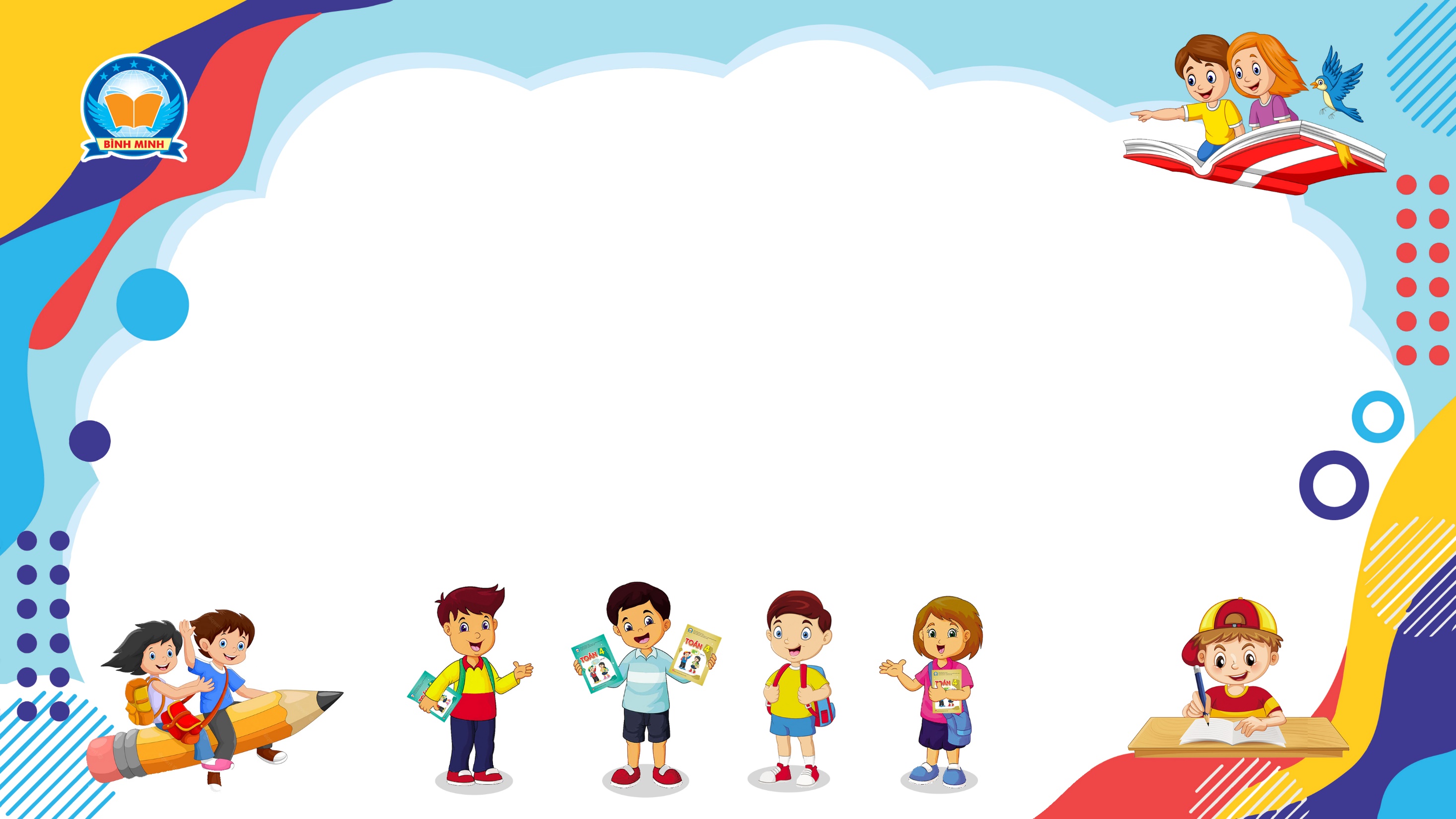 Bài 8
LUYỆN TẬP
(Sách giáo khoa Toán 4 - Tập một - Trang 13)
Thứ … ngày … tháng … năm ….
Bài 8
Luyện tập
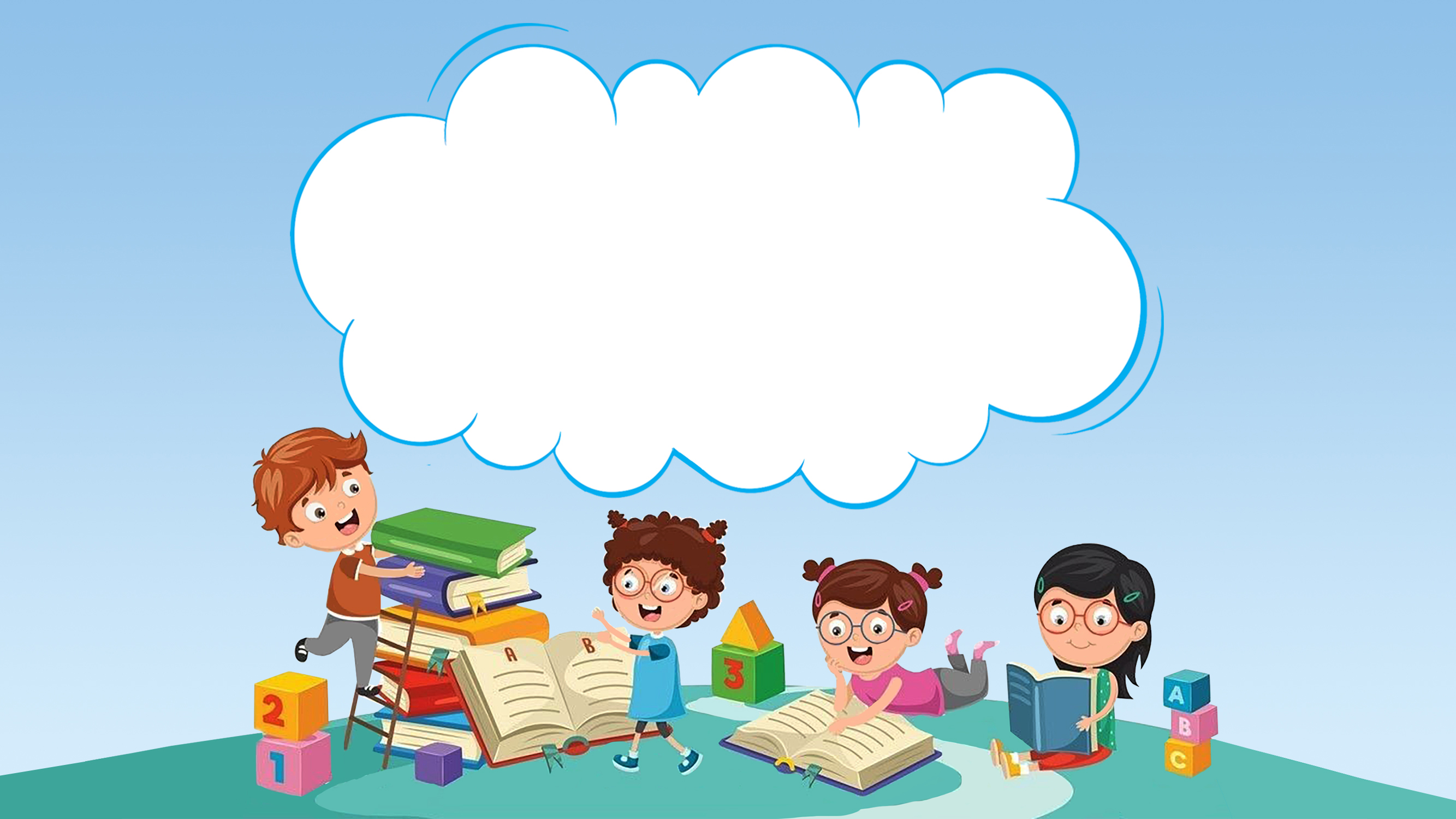 THỰC HÀNH
LUYỆN TẬP
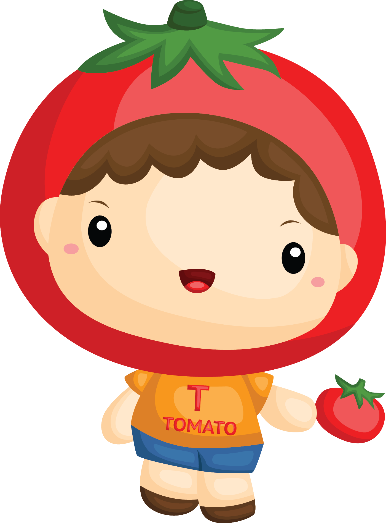 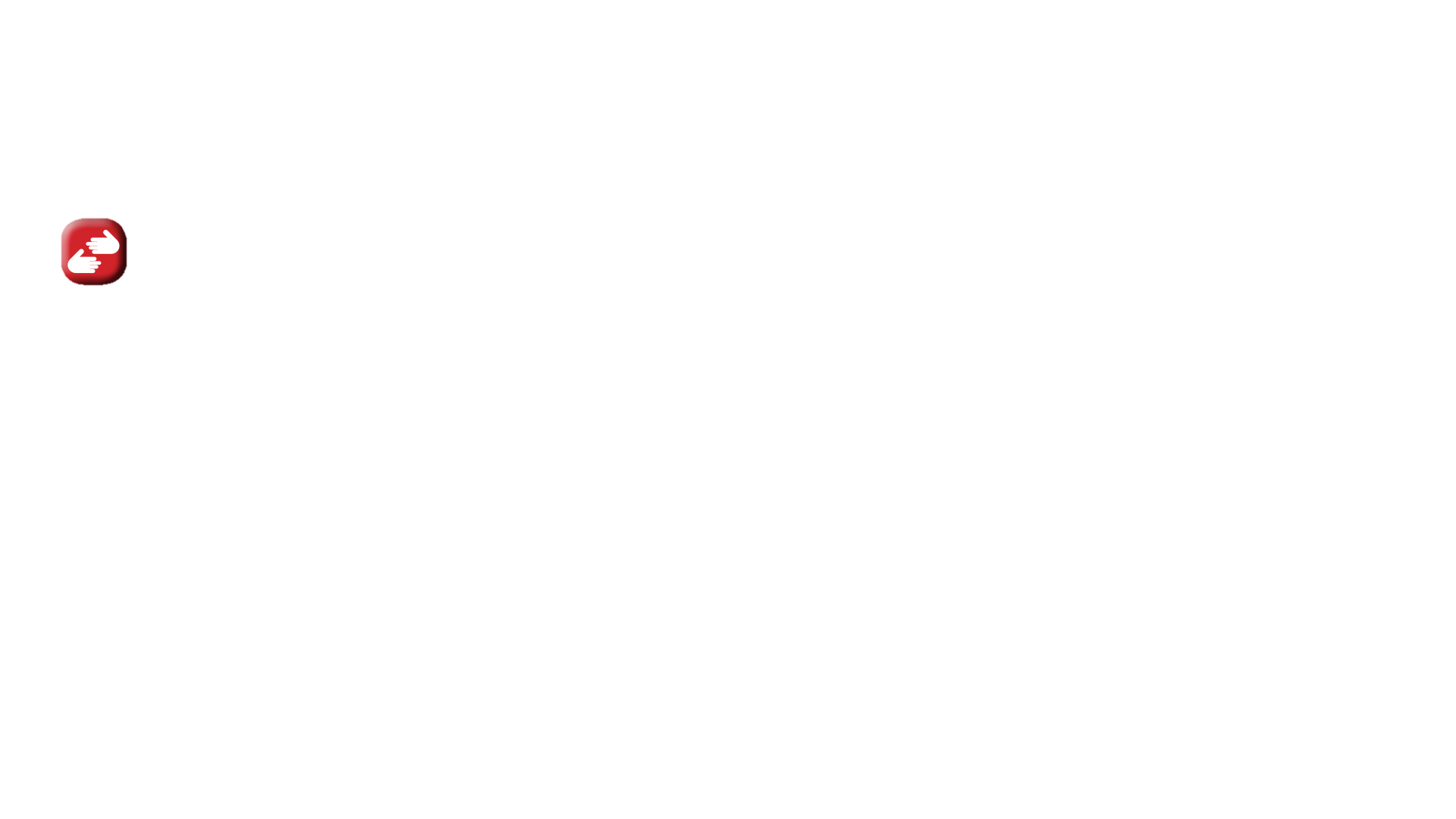 ?
1.
Số
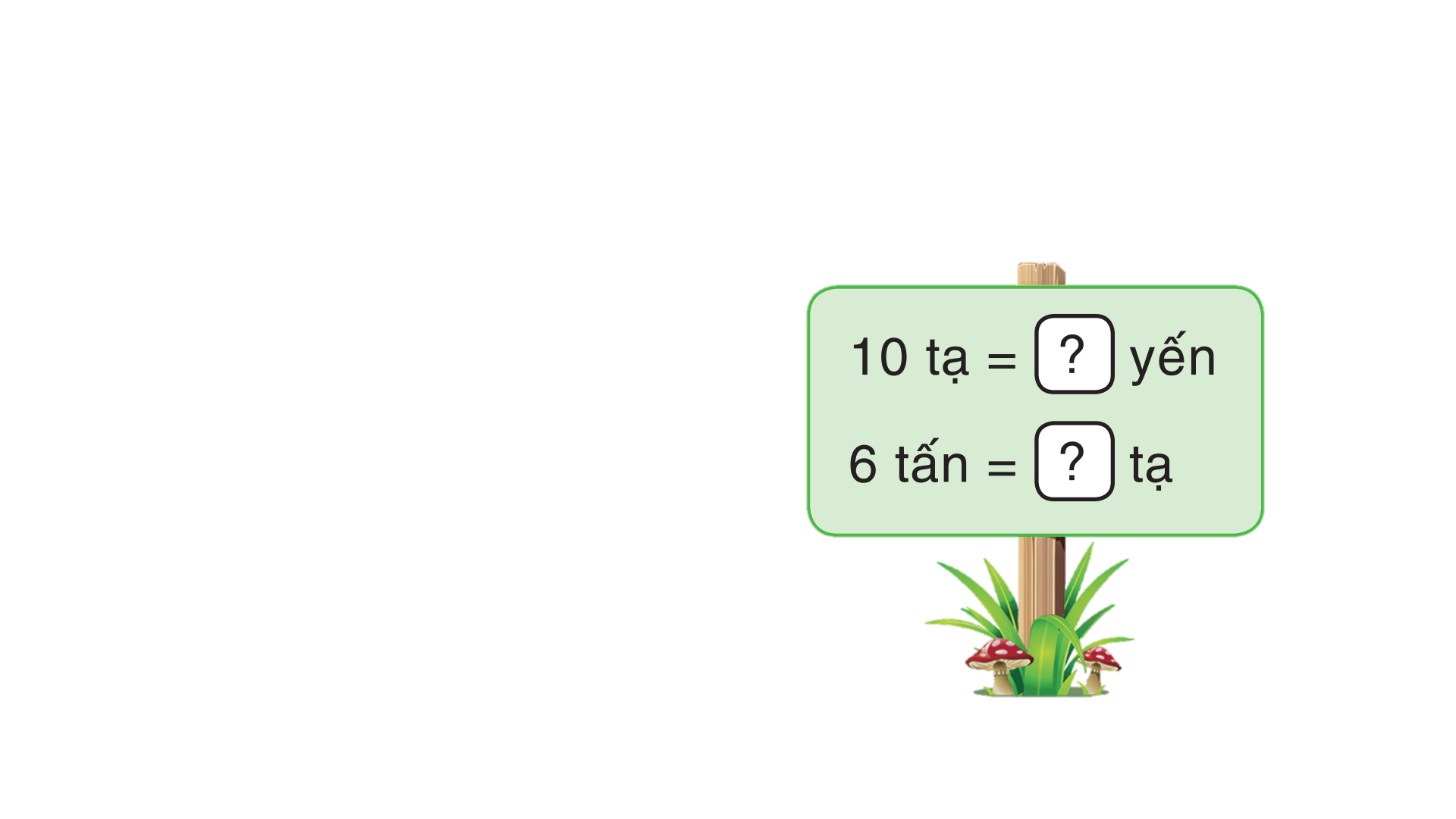 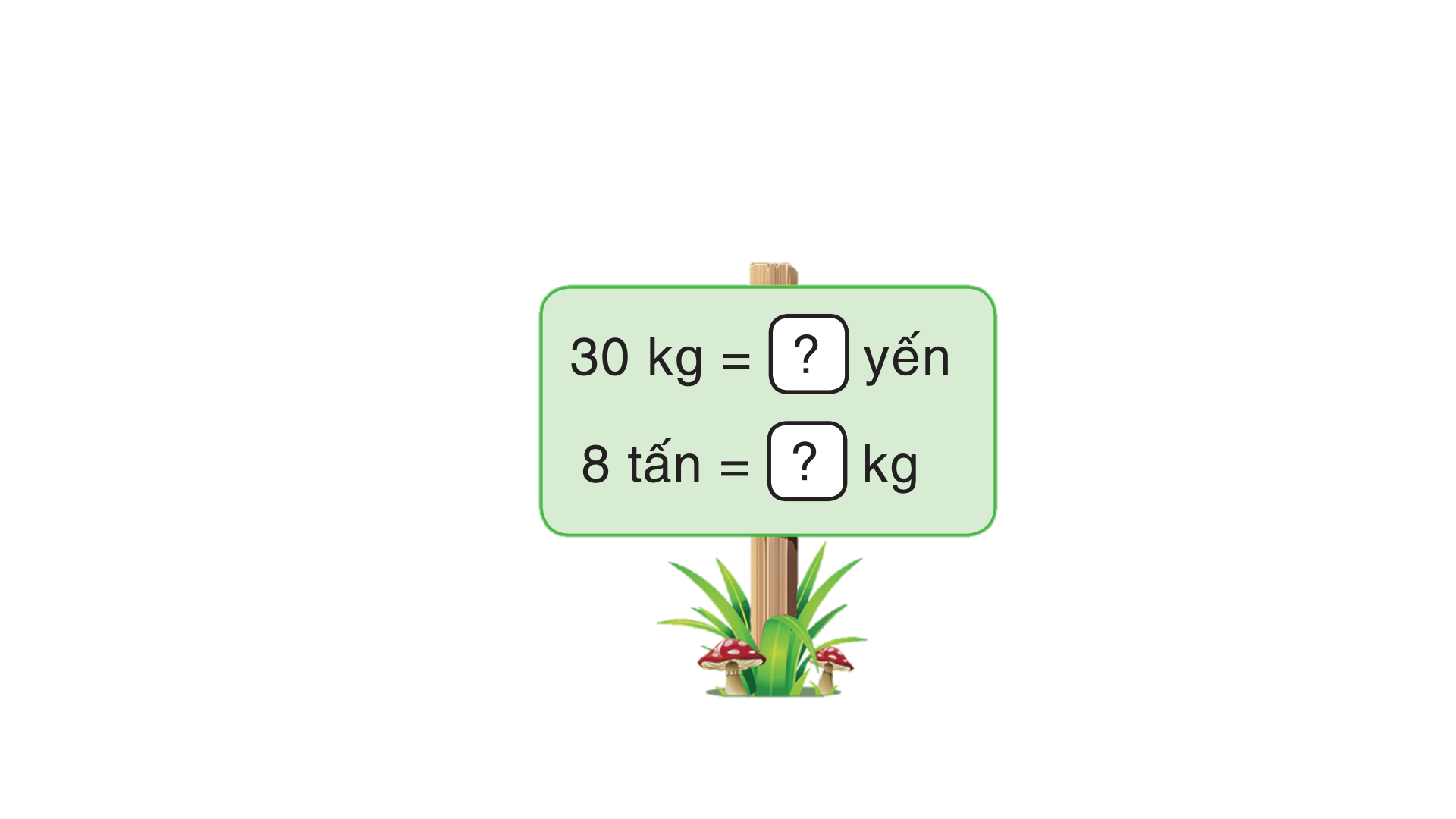 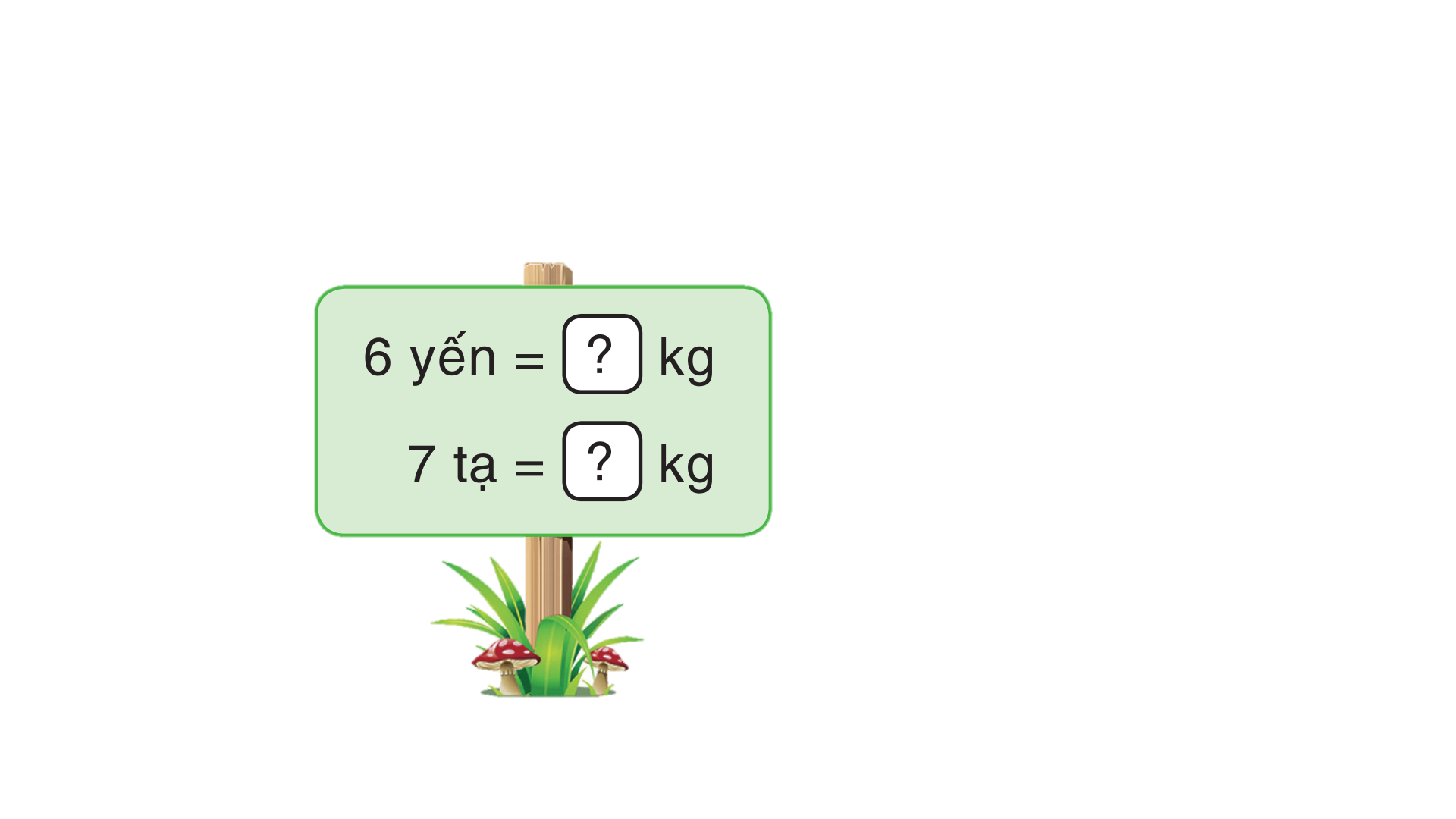 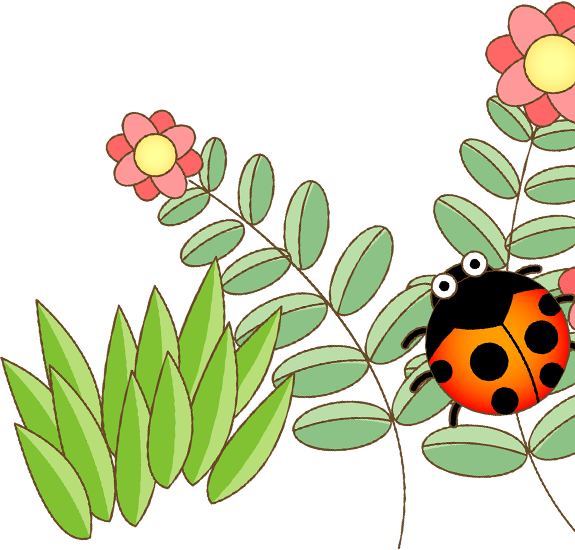 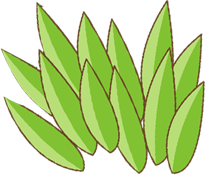 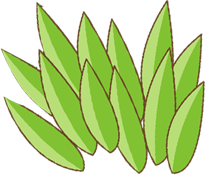 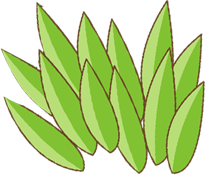 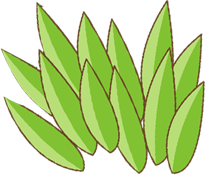 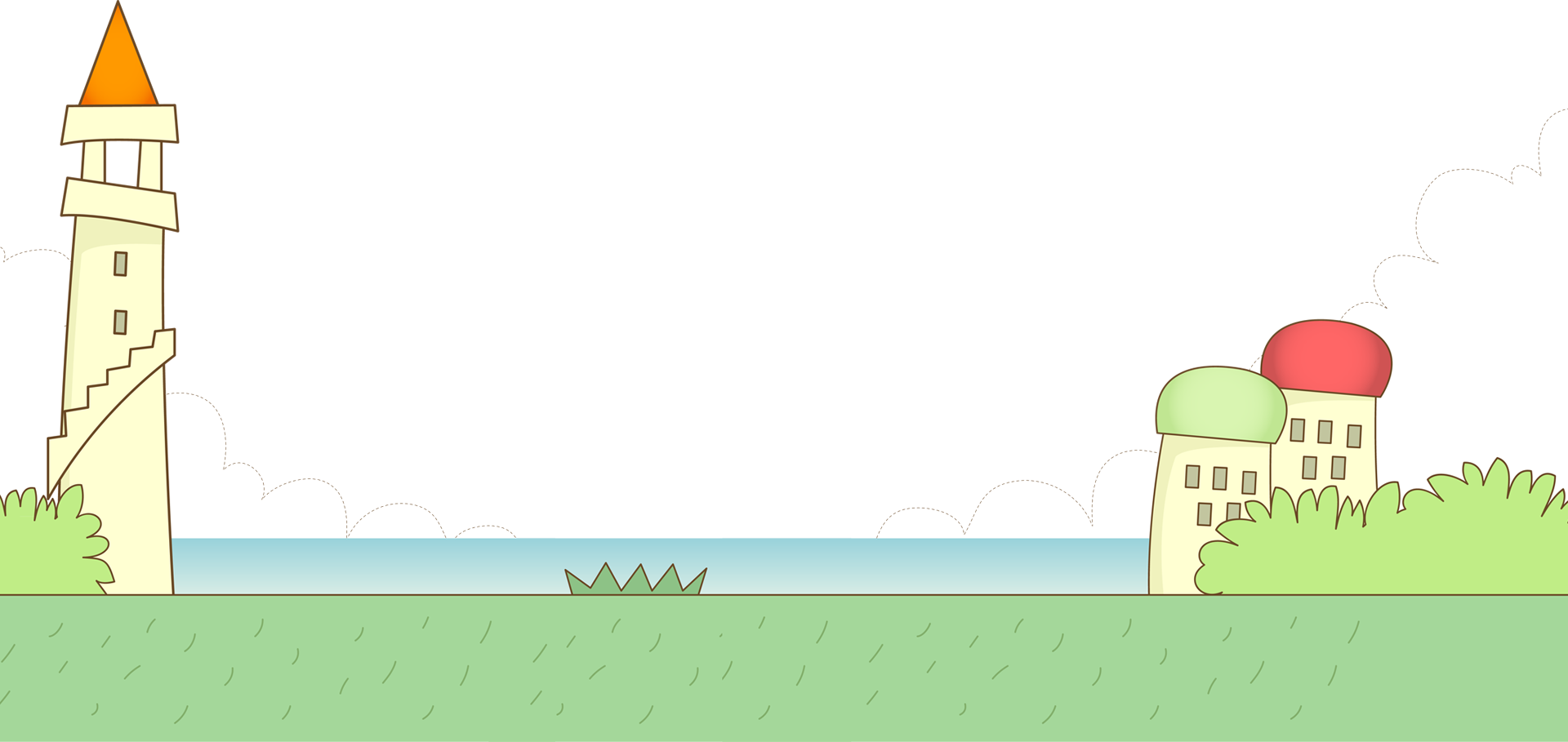 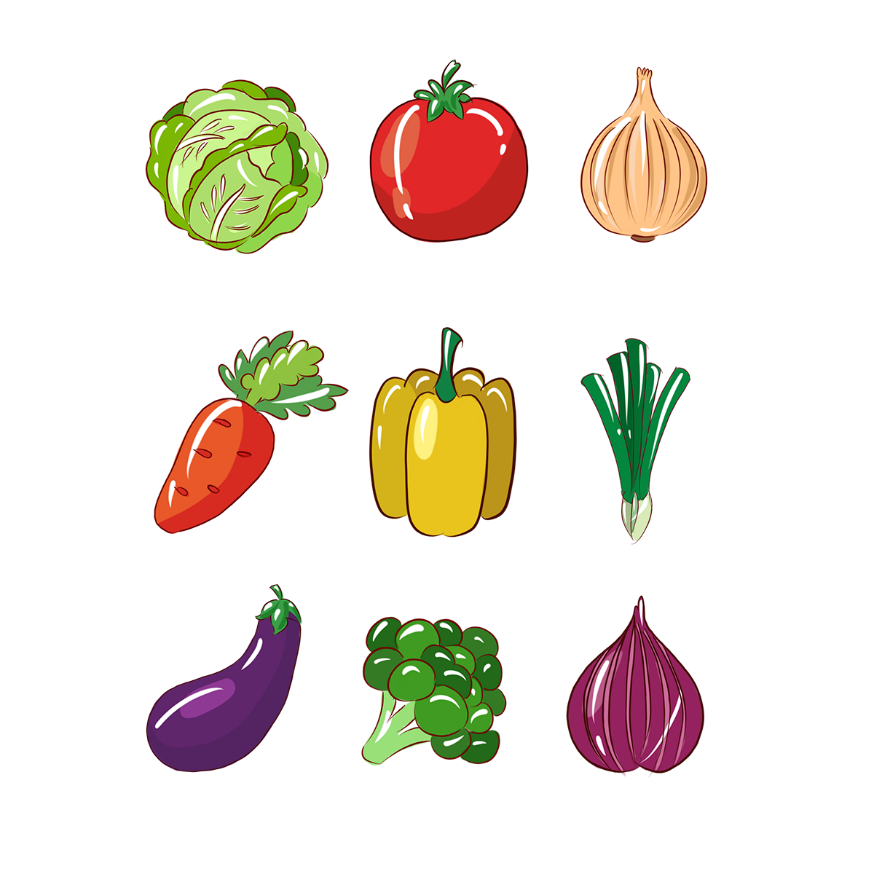 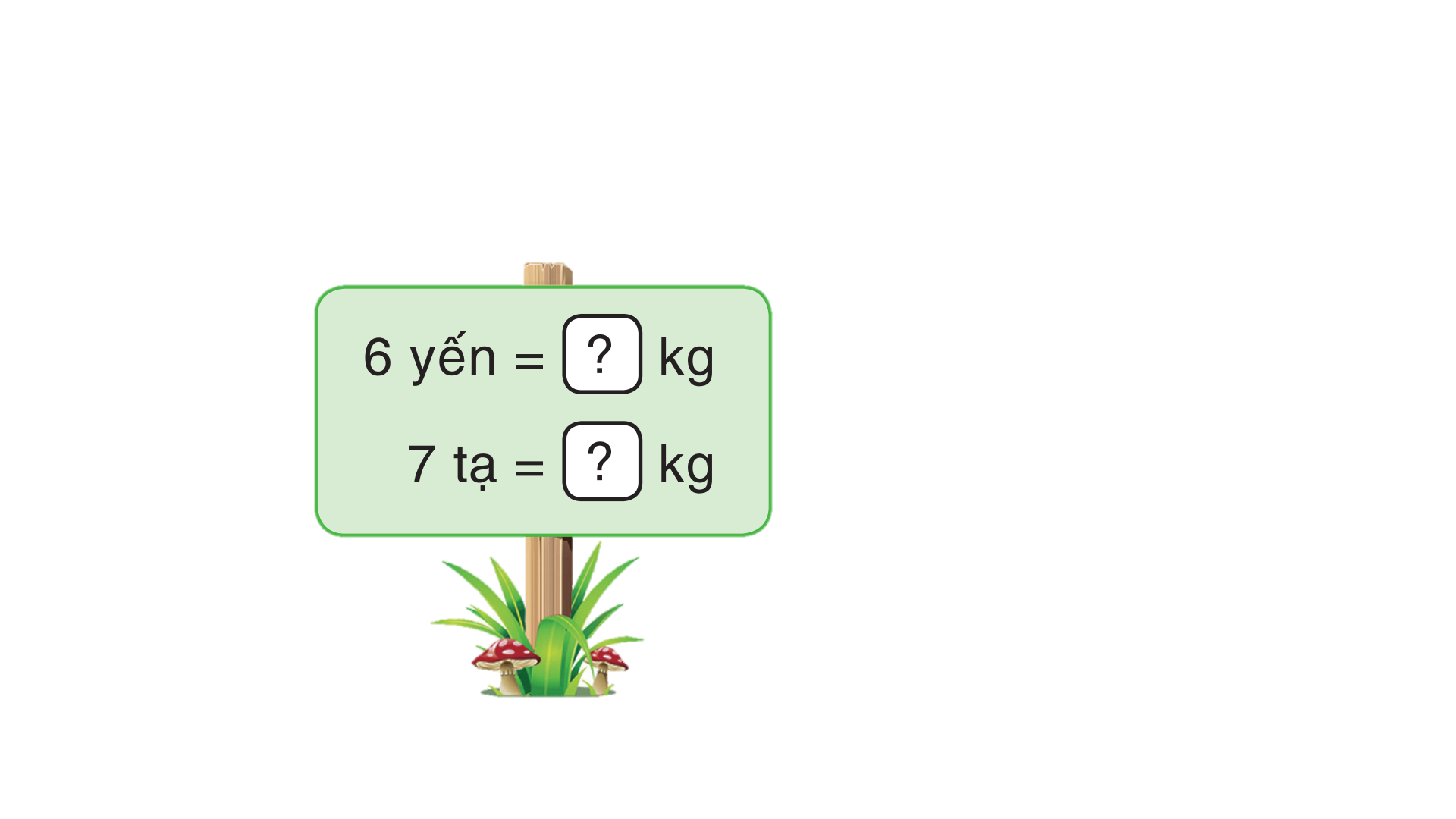 60
700
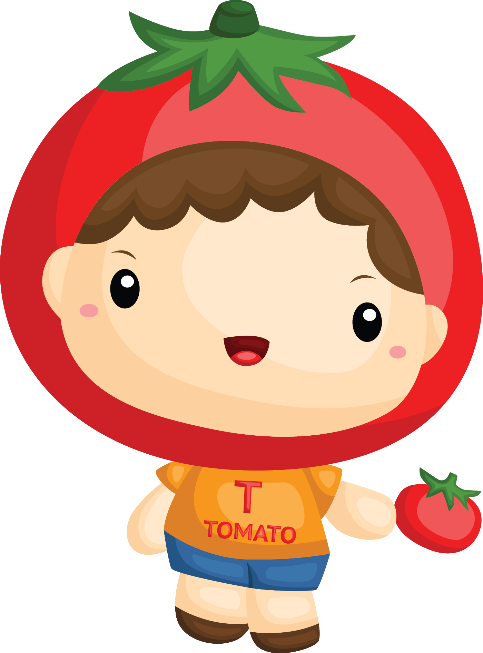 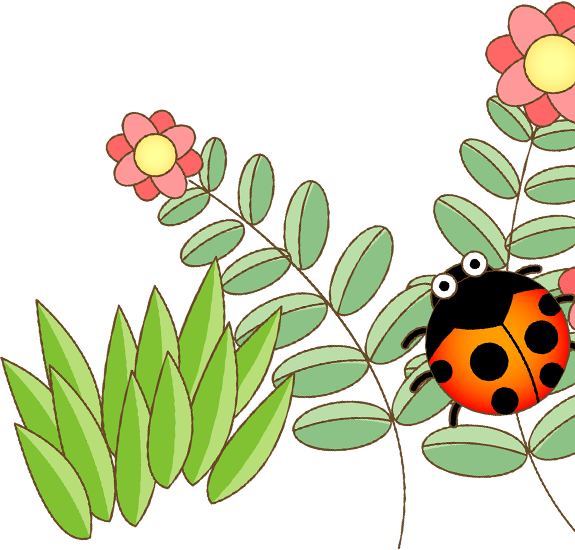 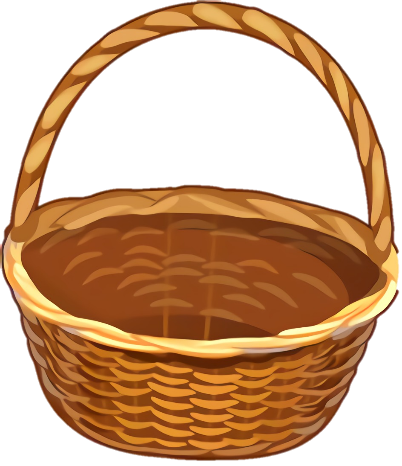 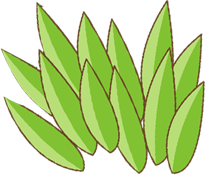 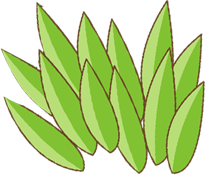 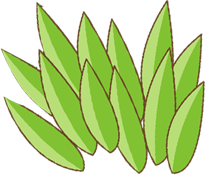 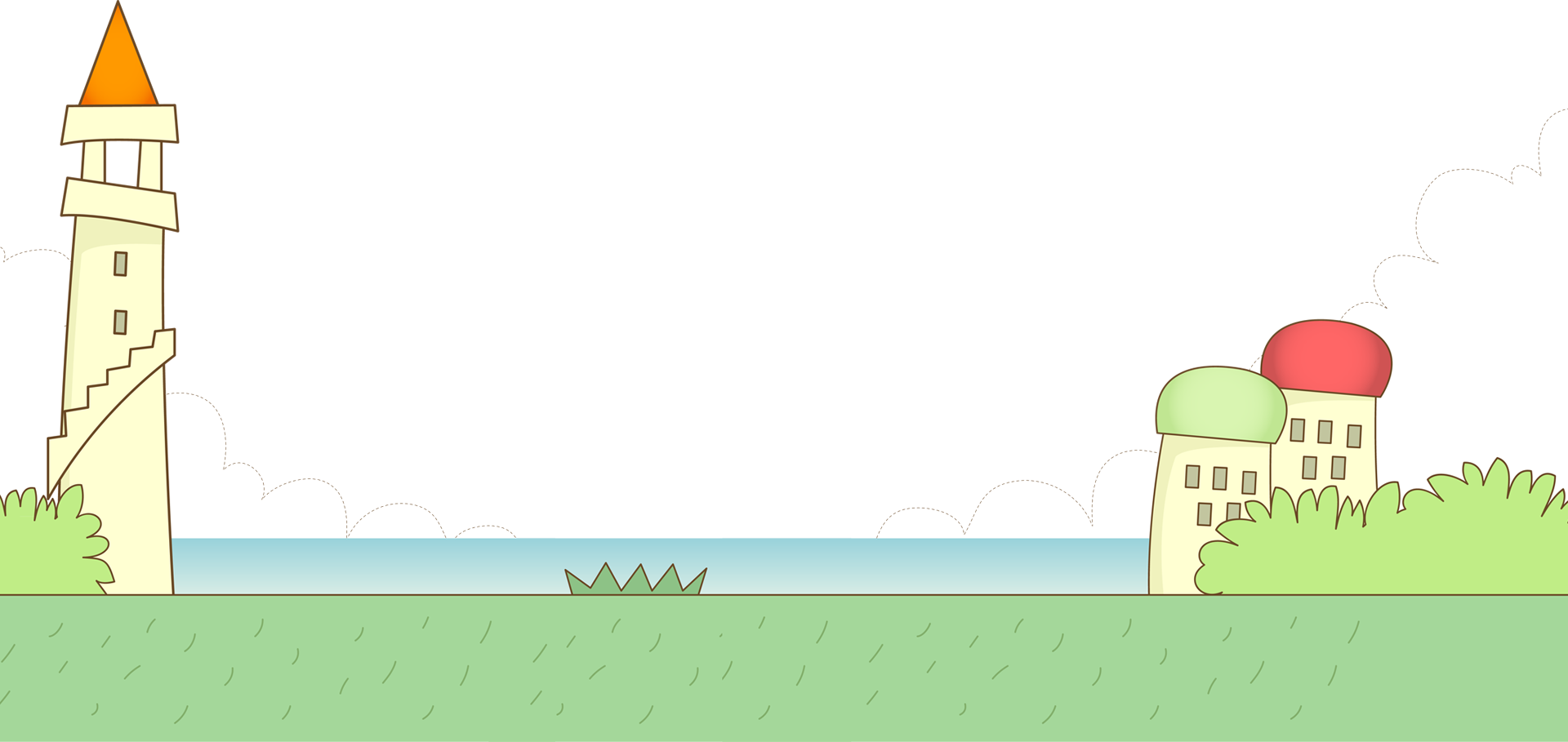 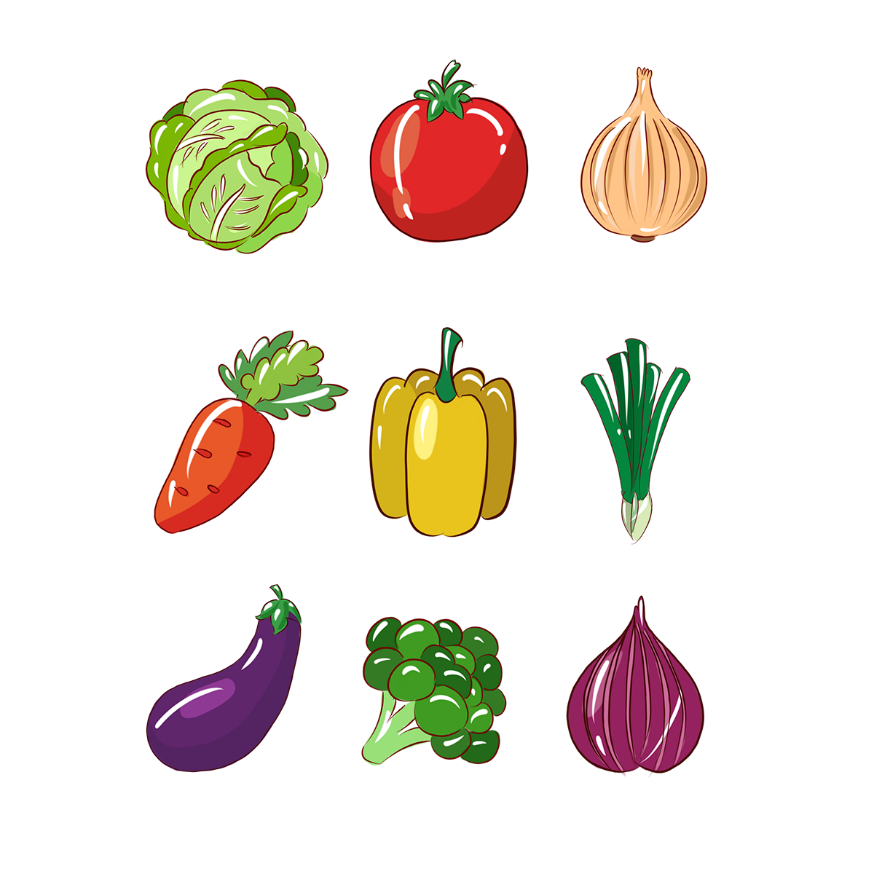 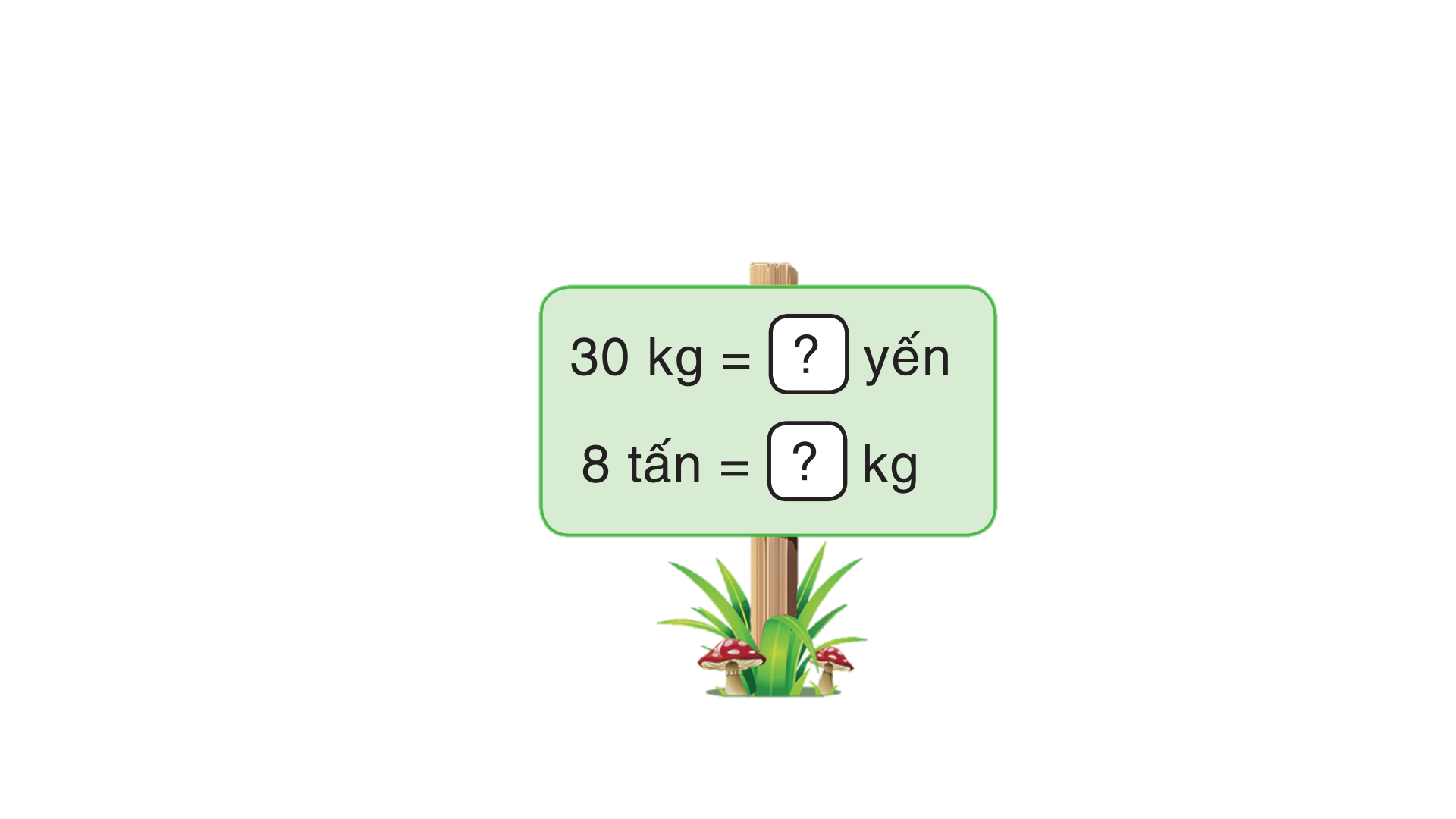 3
8 000
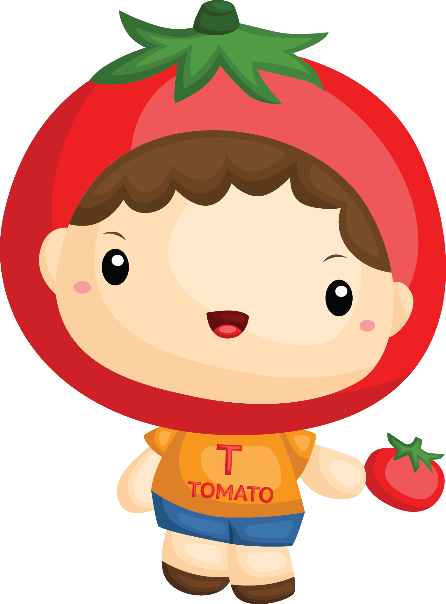 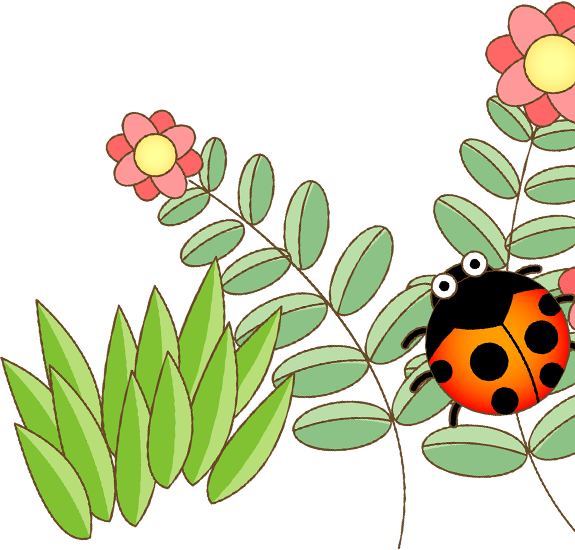 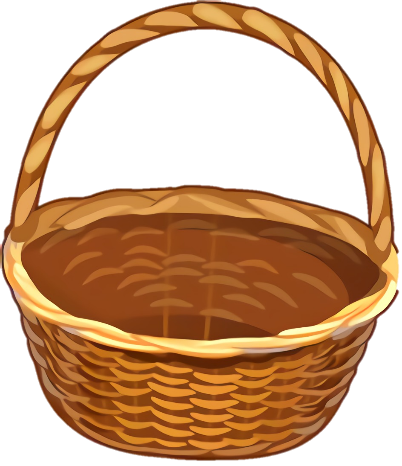 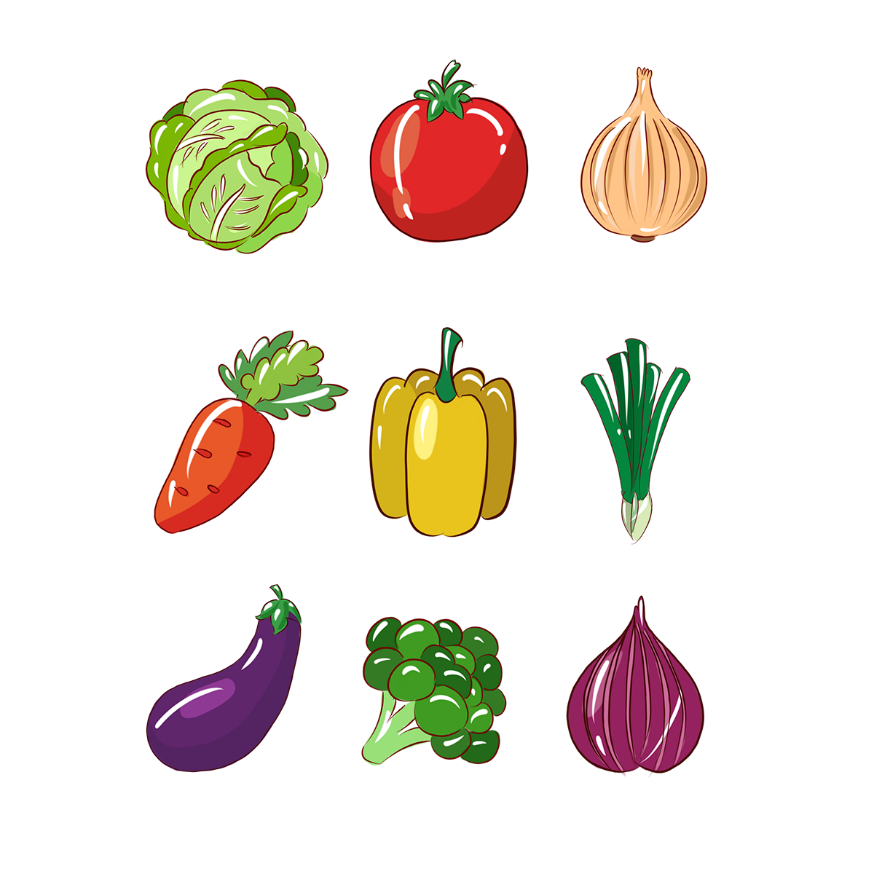 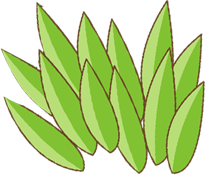 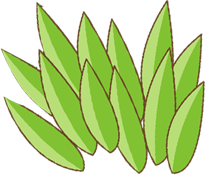 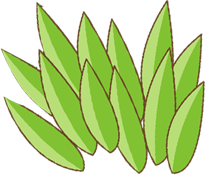 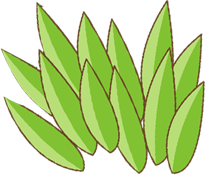 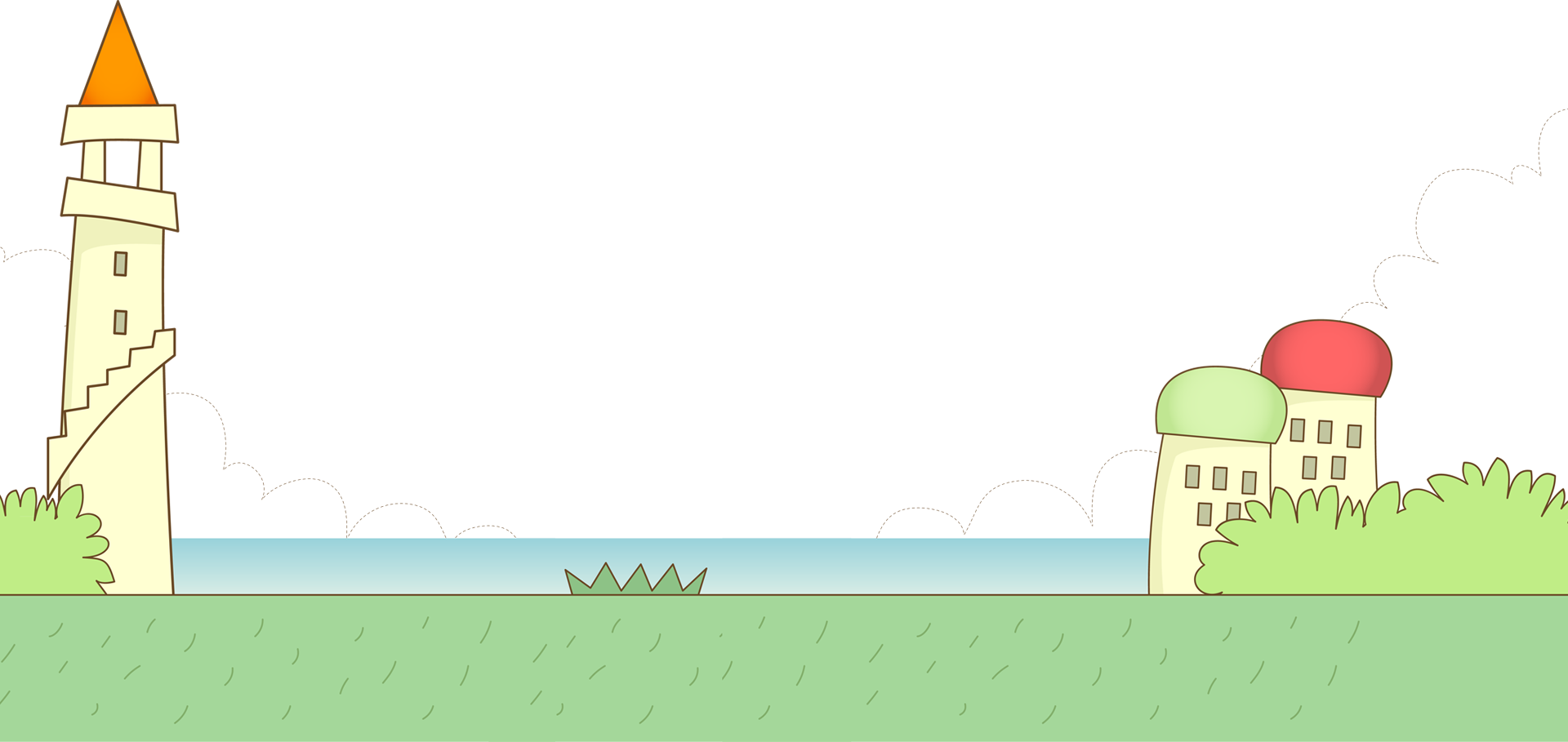 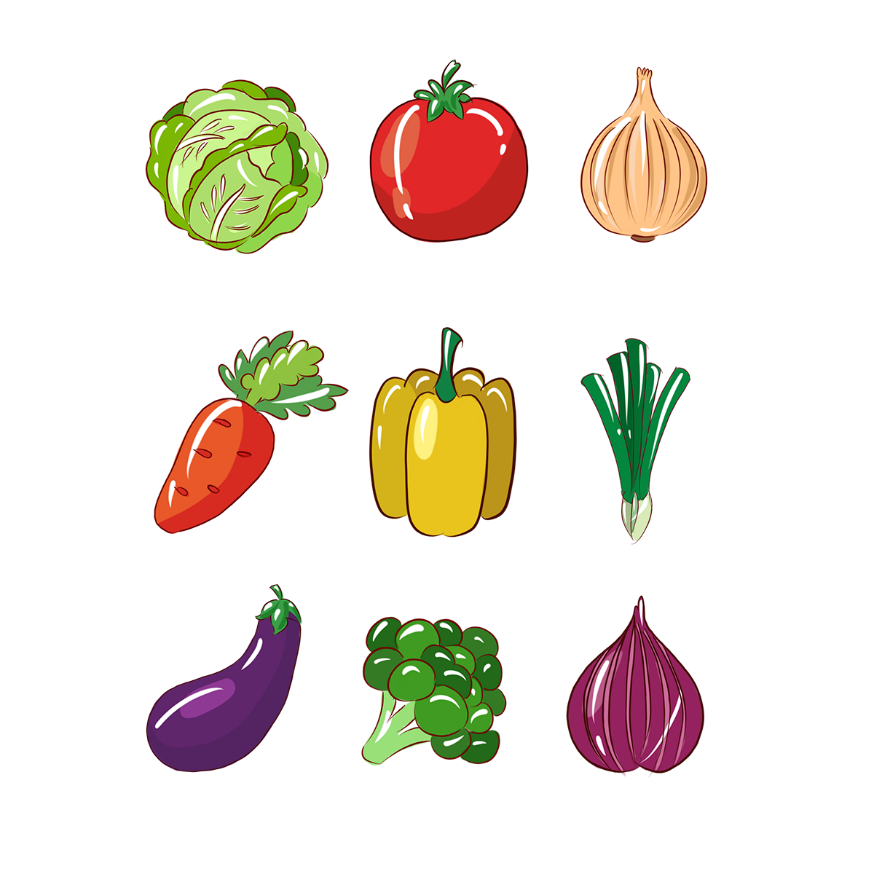 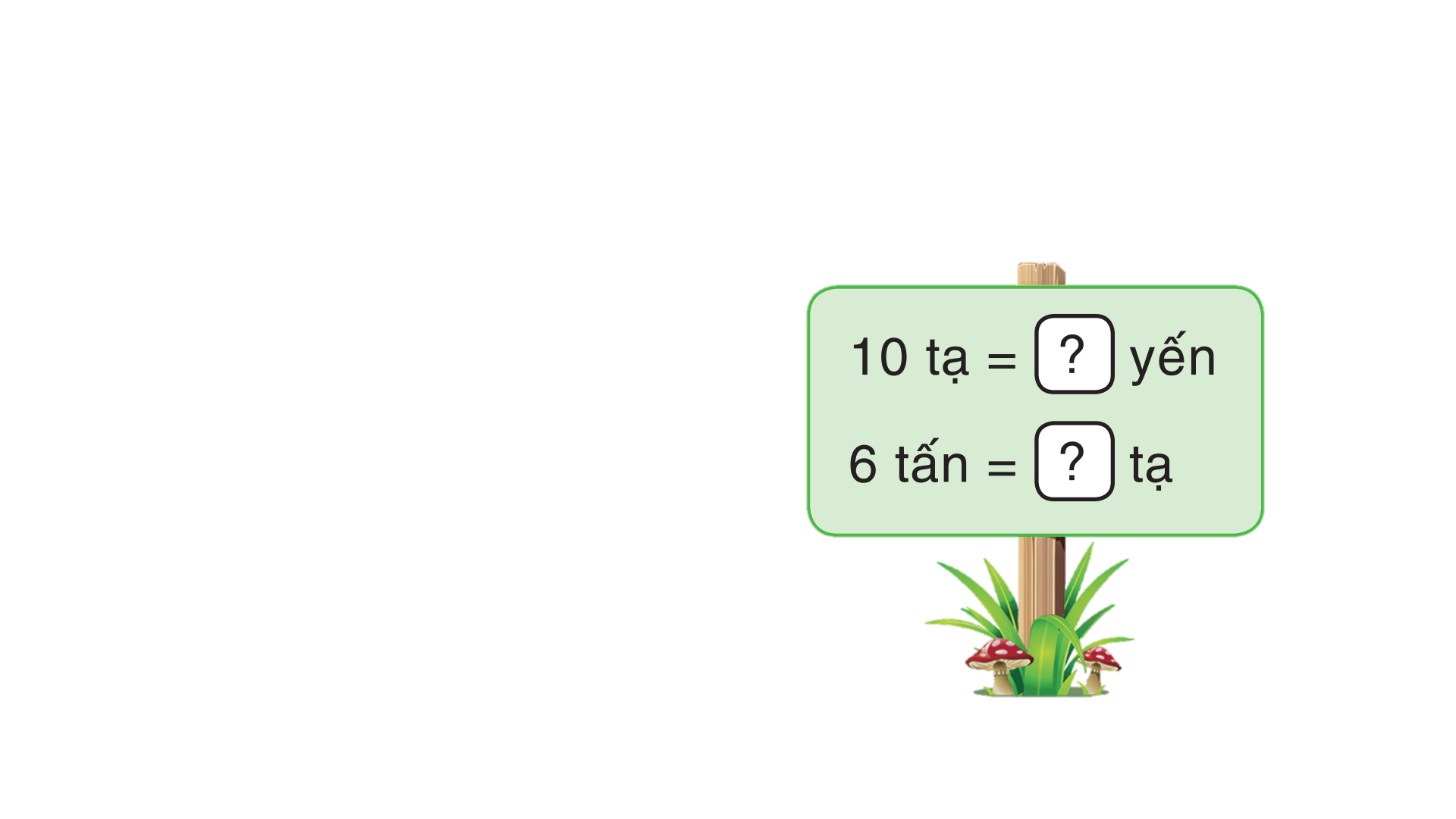 100
60
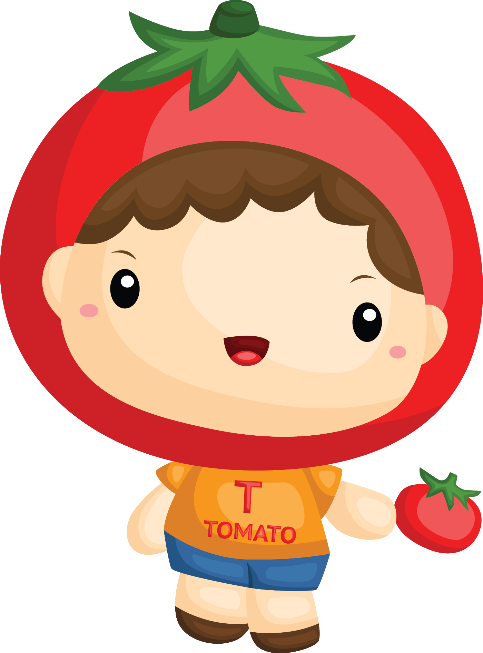 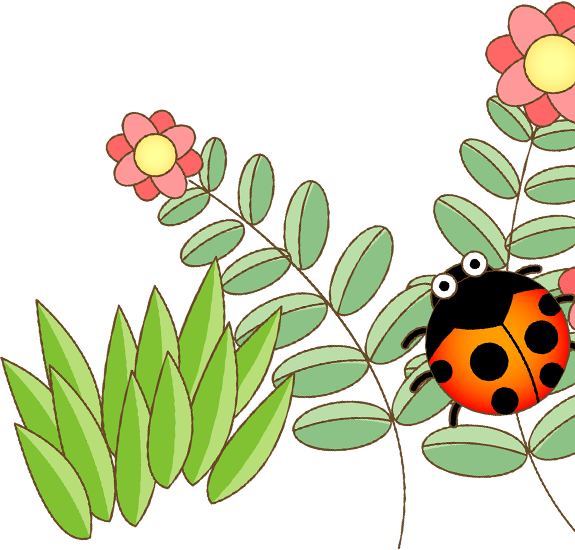 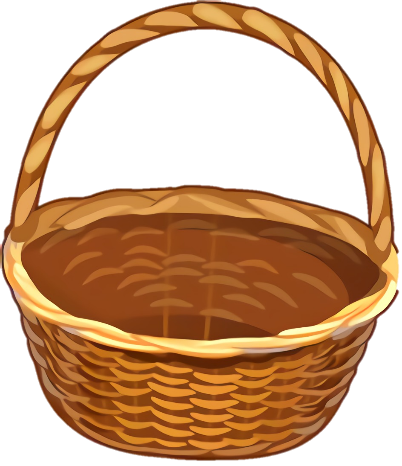 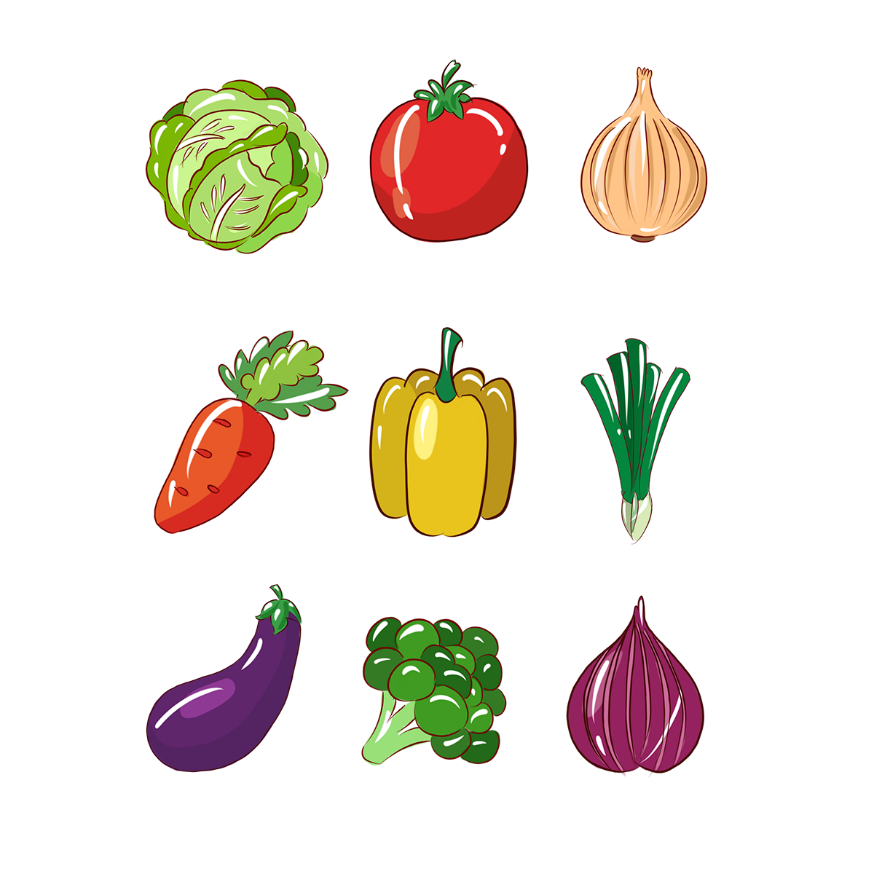 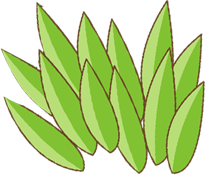 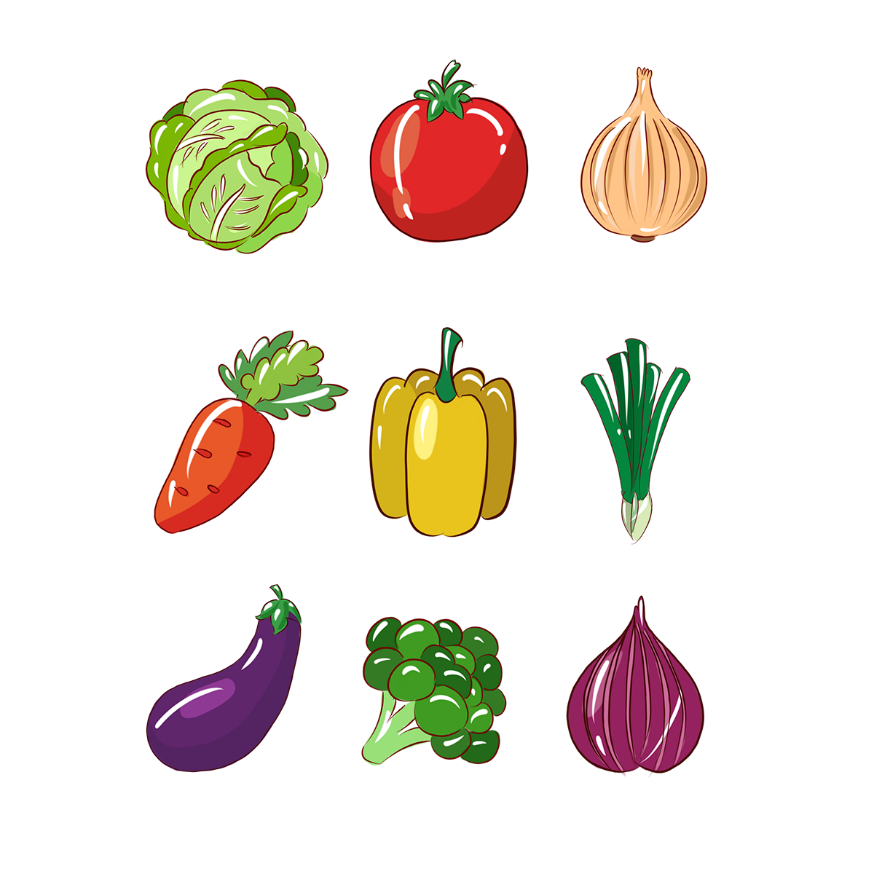 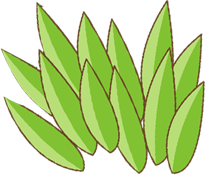 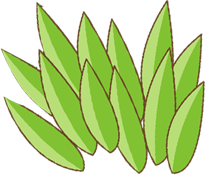 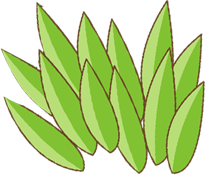 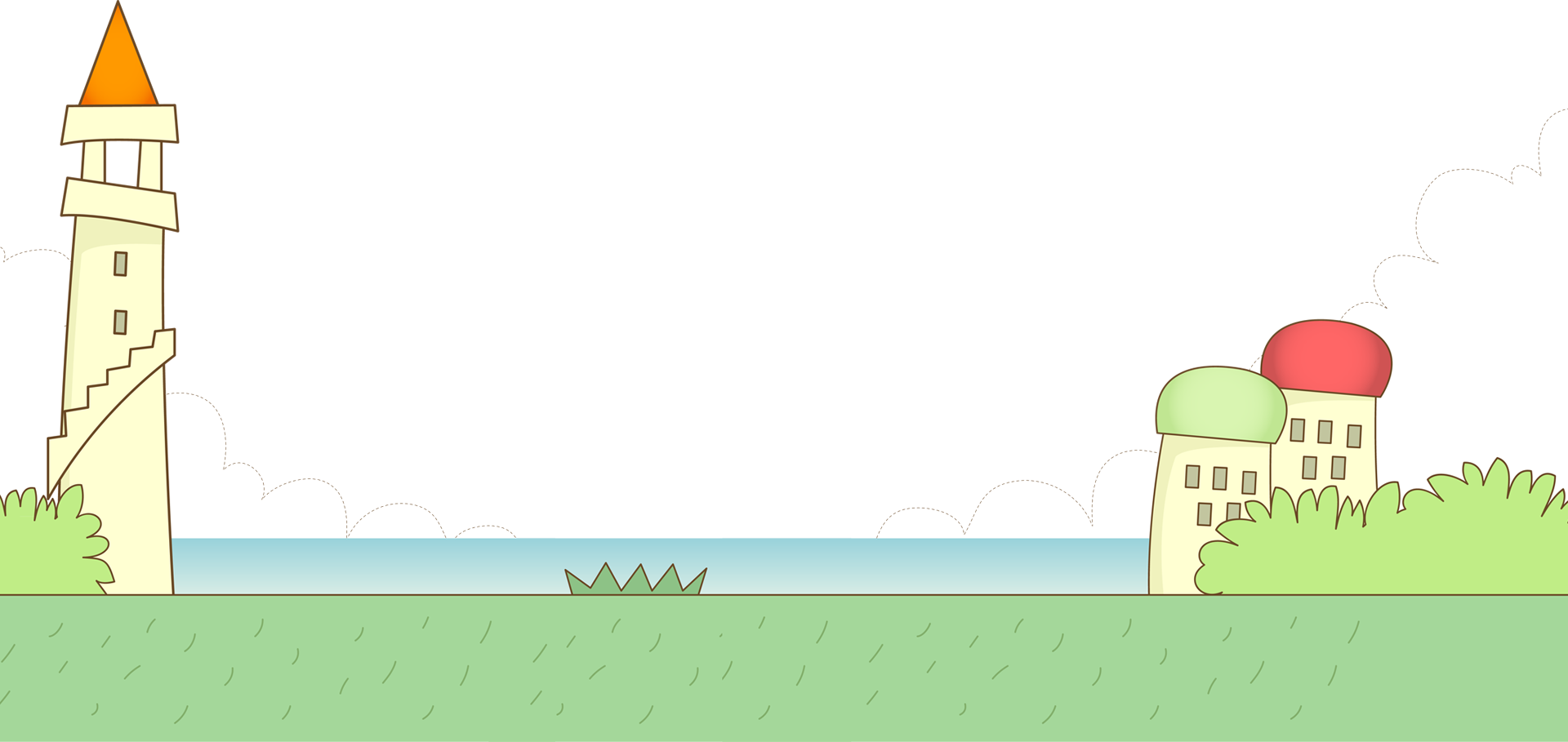 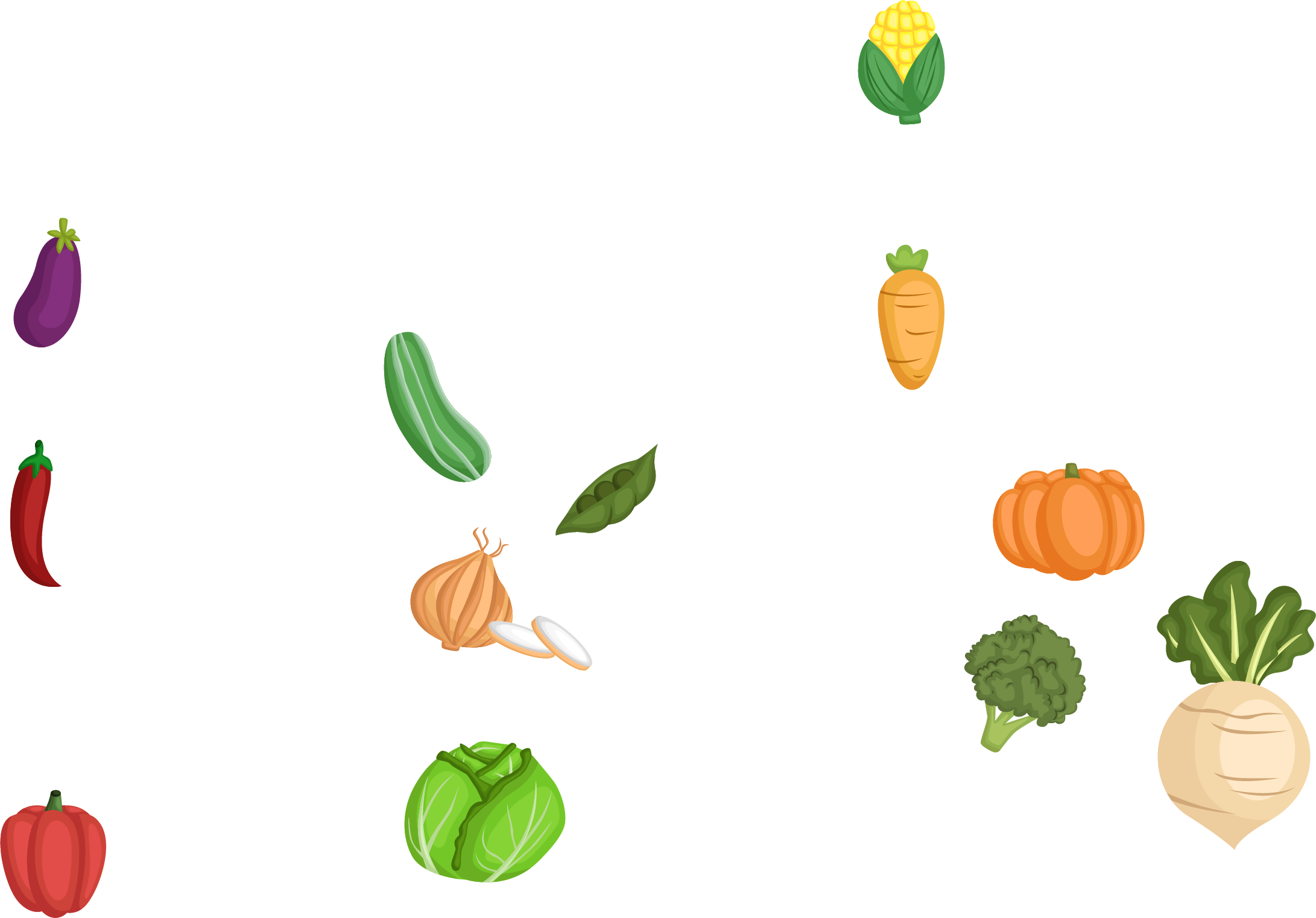 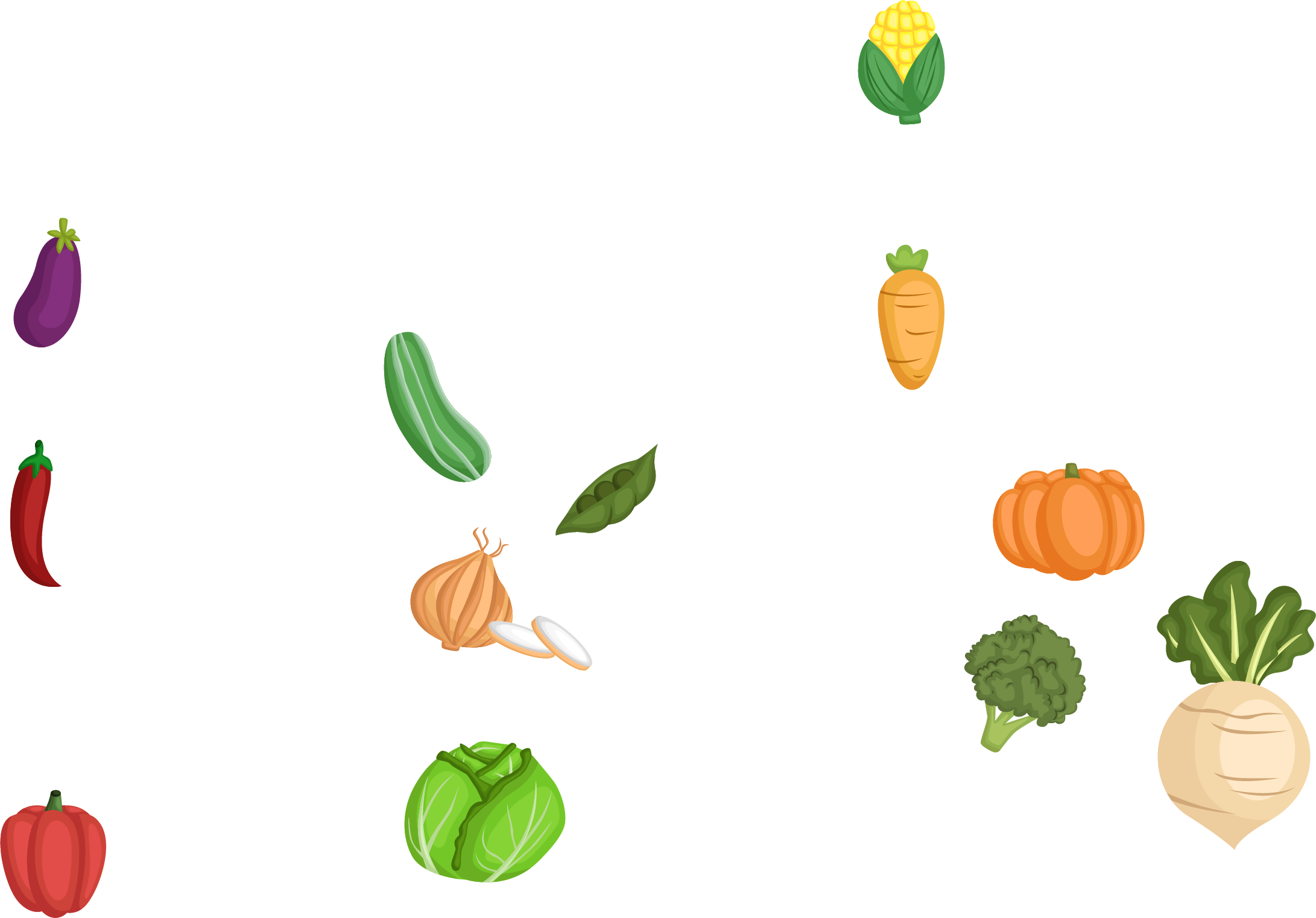 ?
2.
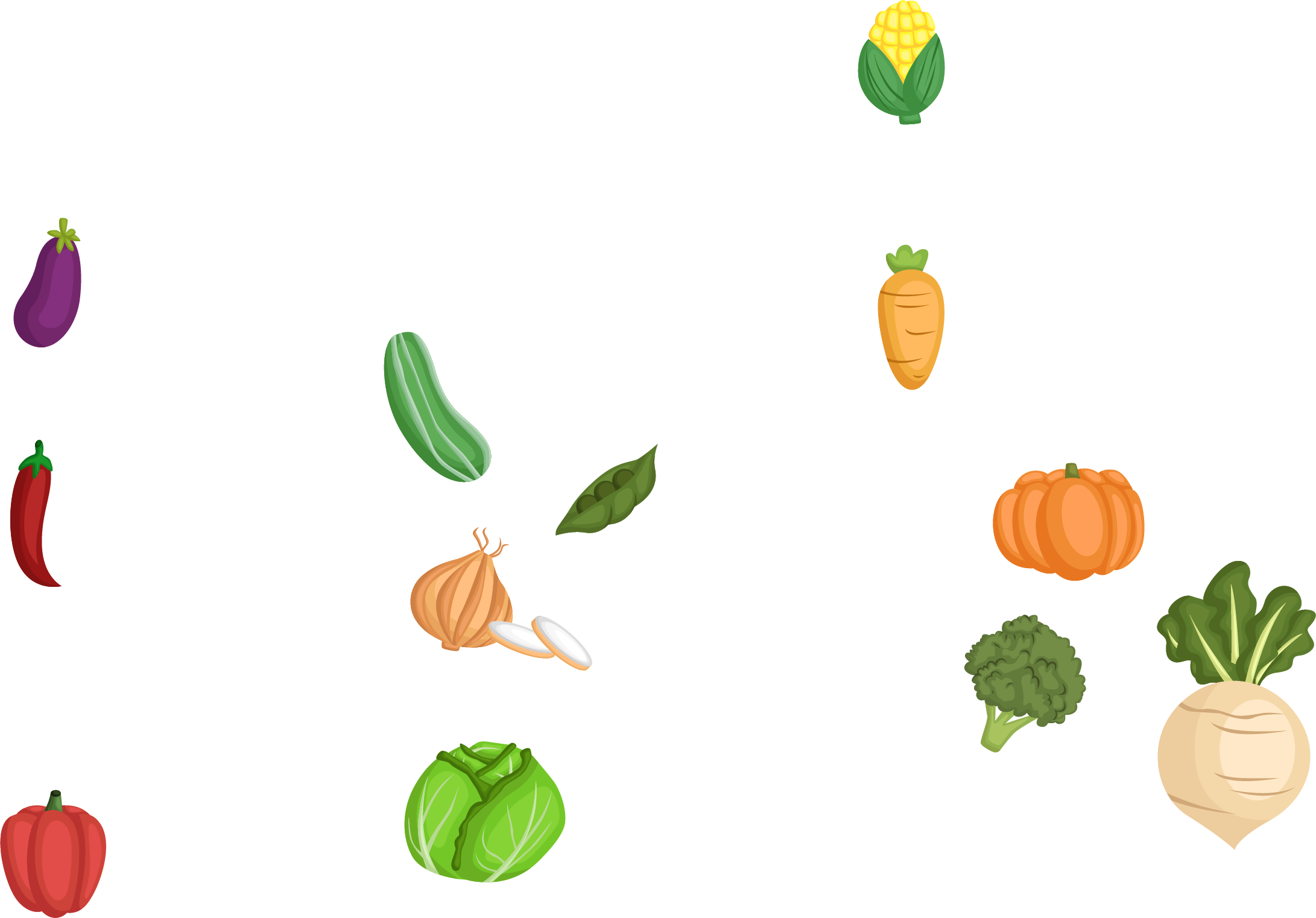 Số
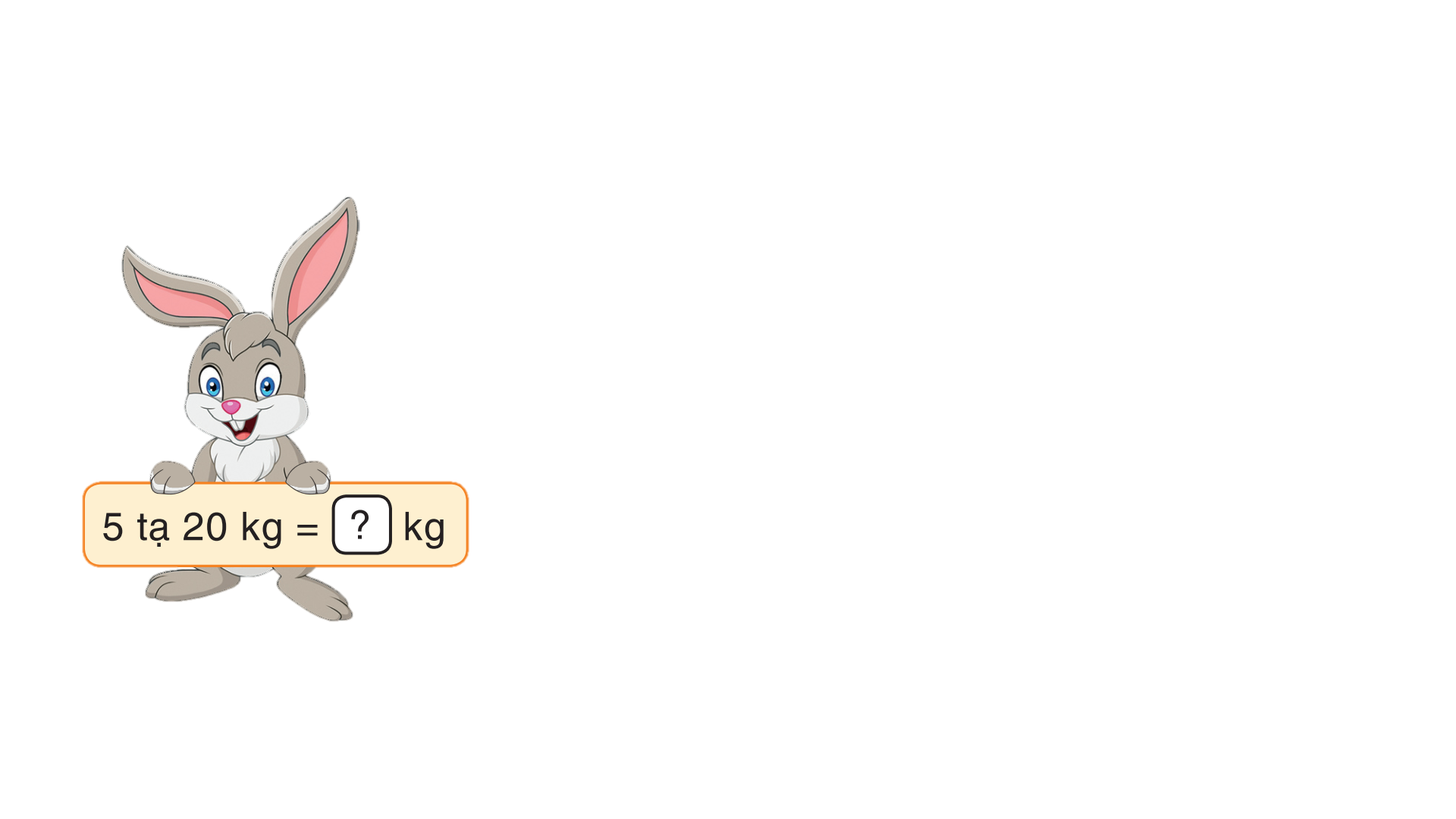 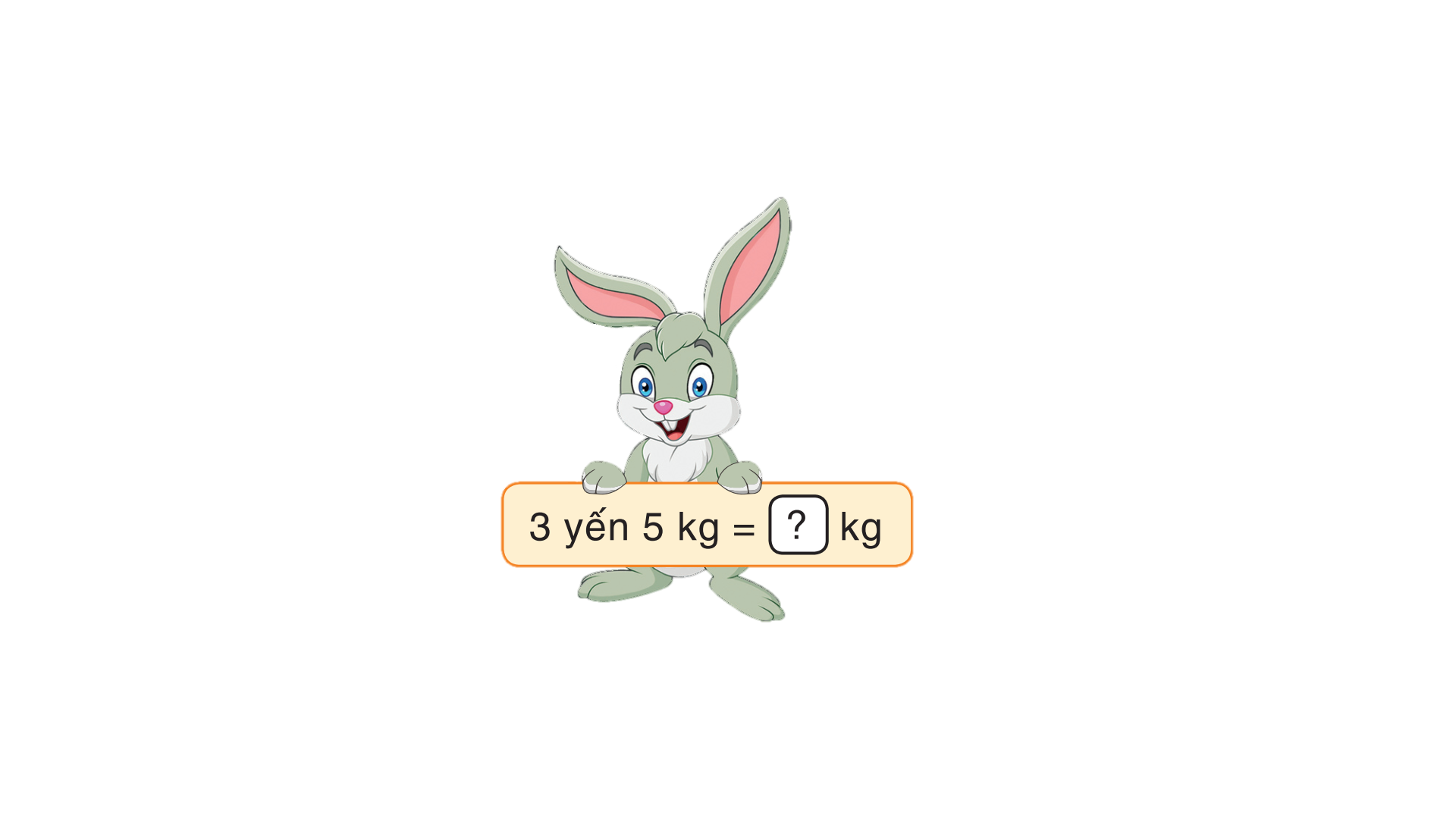 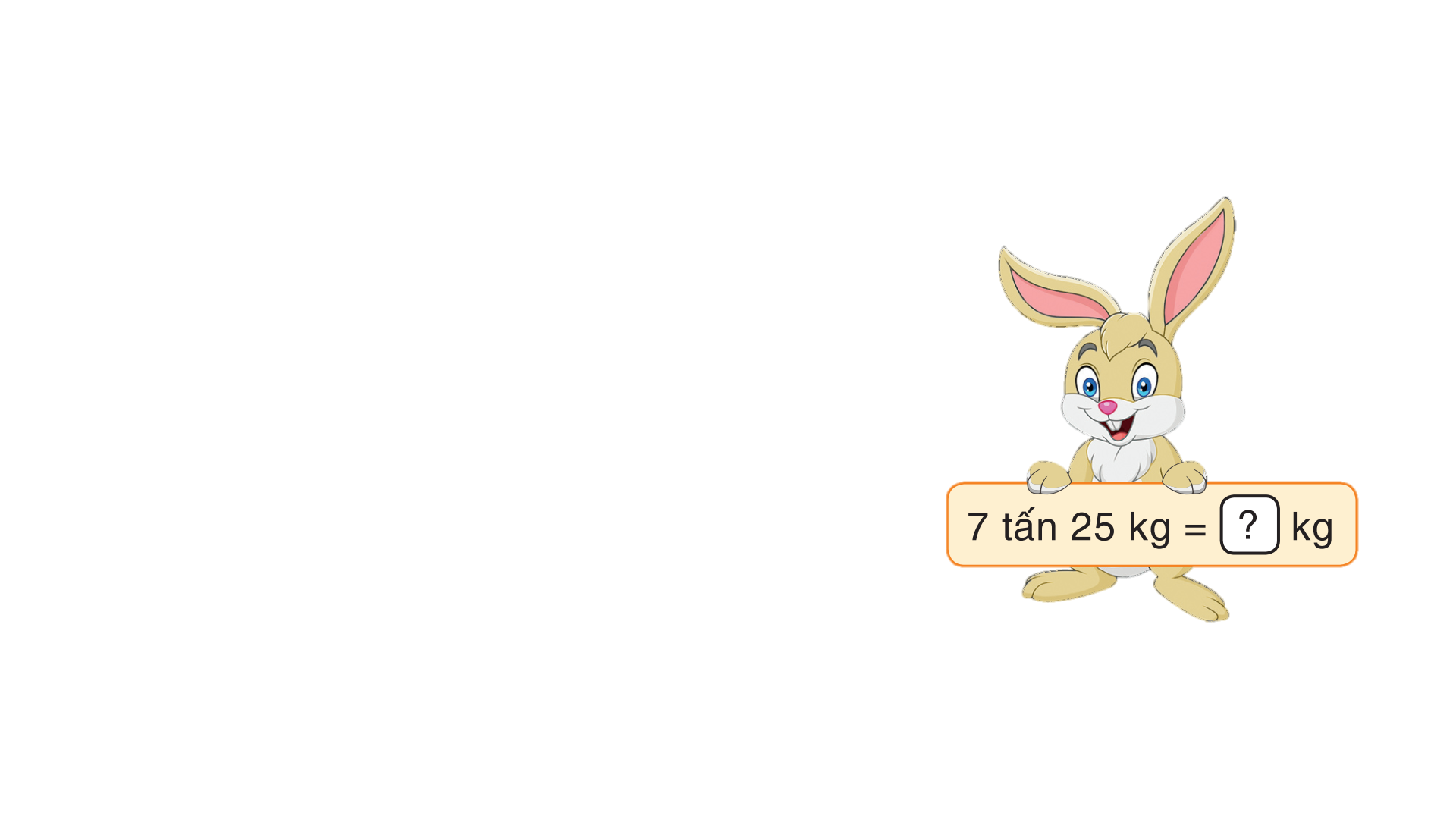 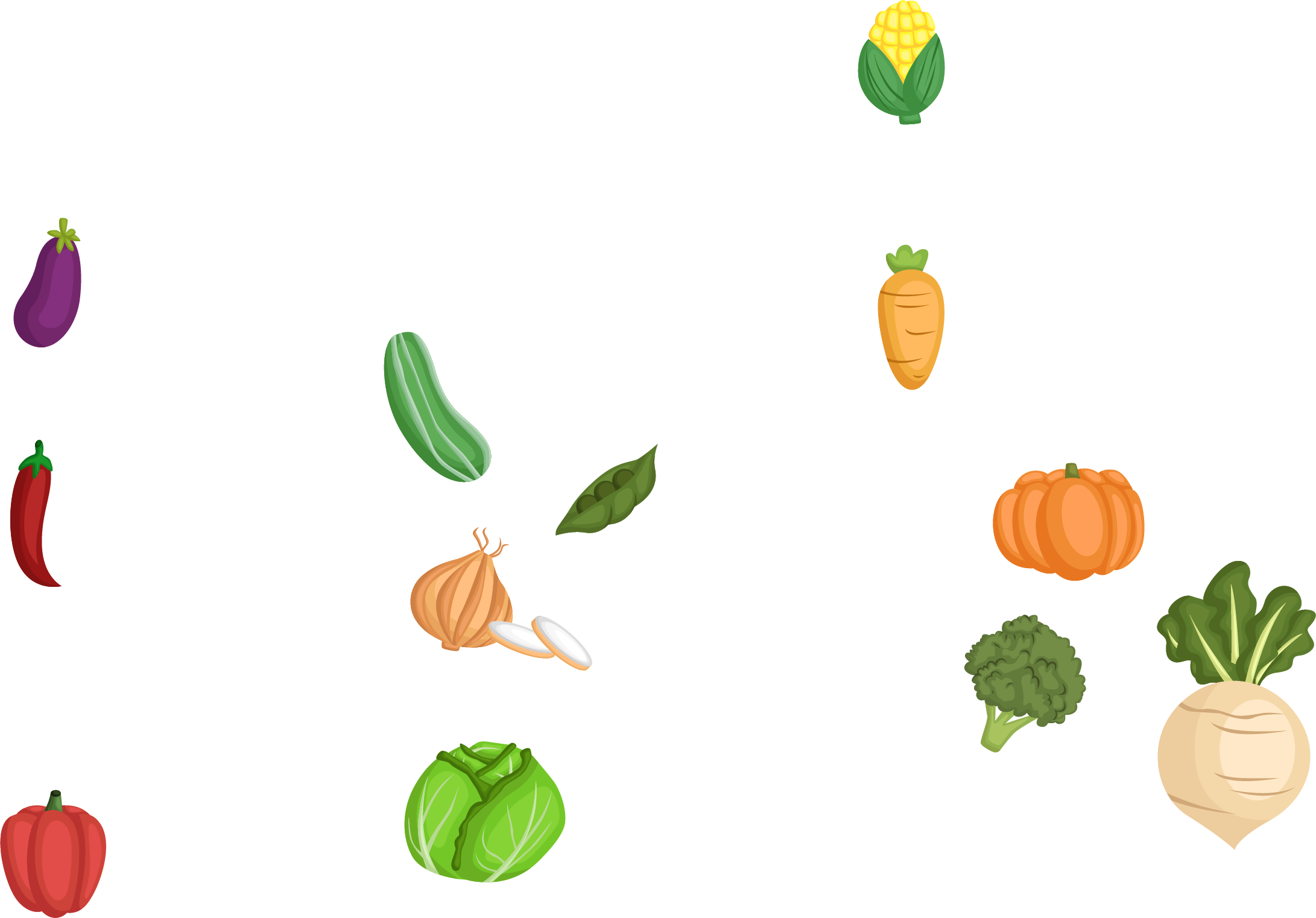 520
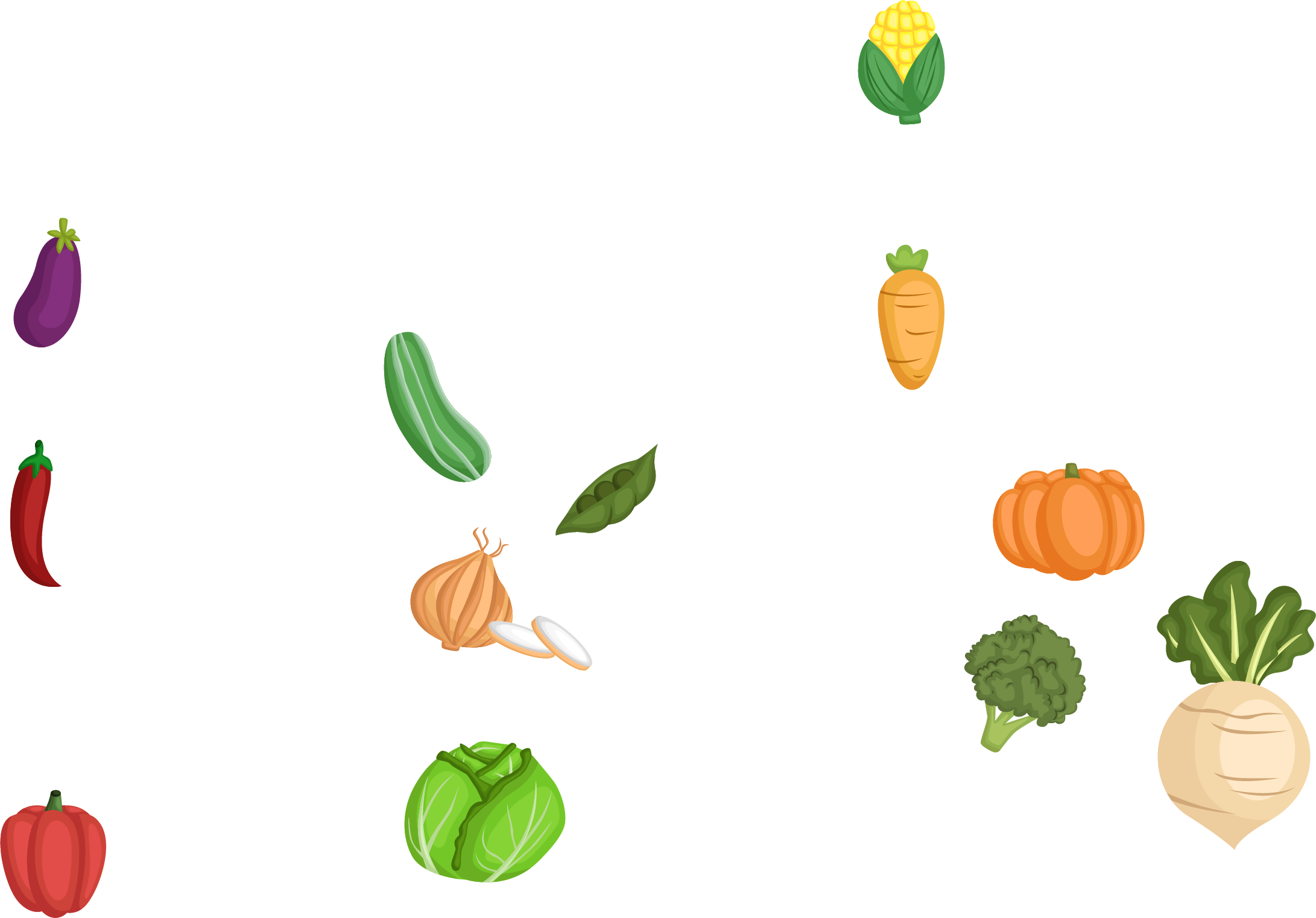 35
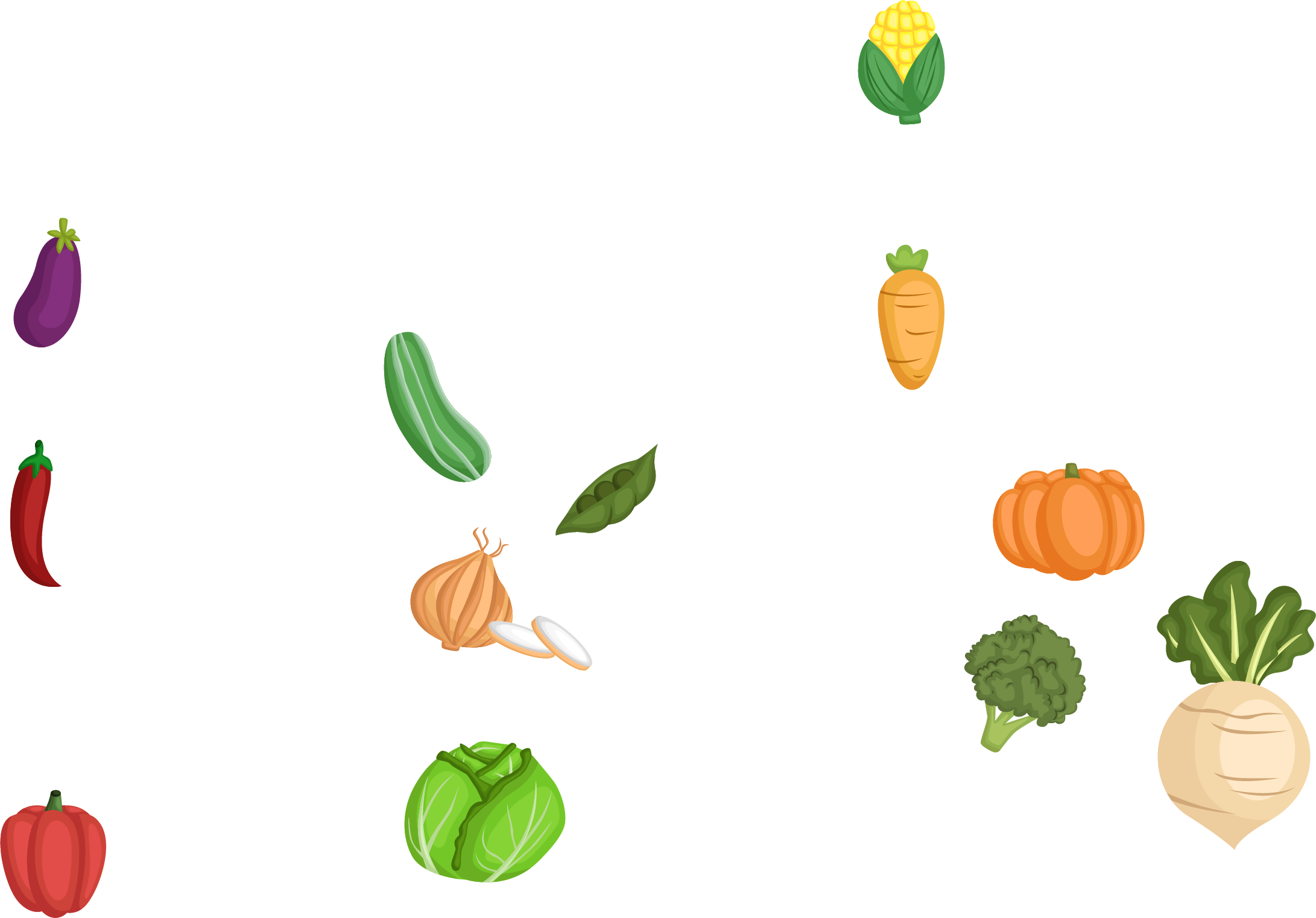 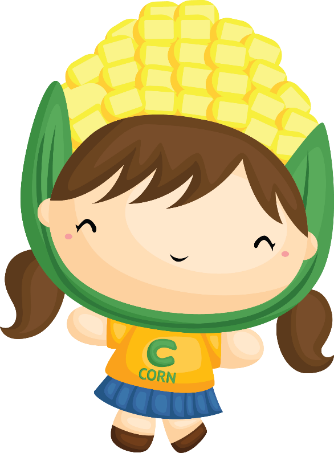 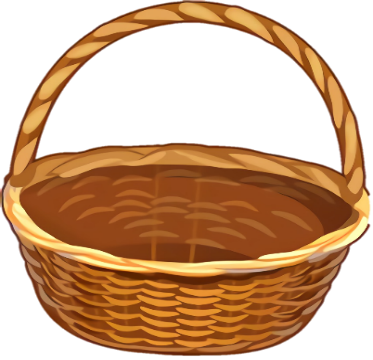 7 025 kg
3.
?
Số
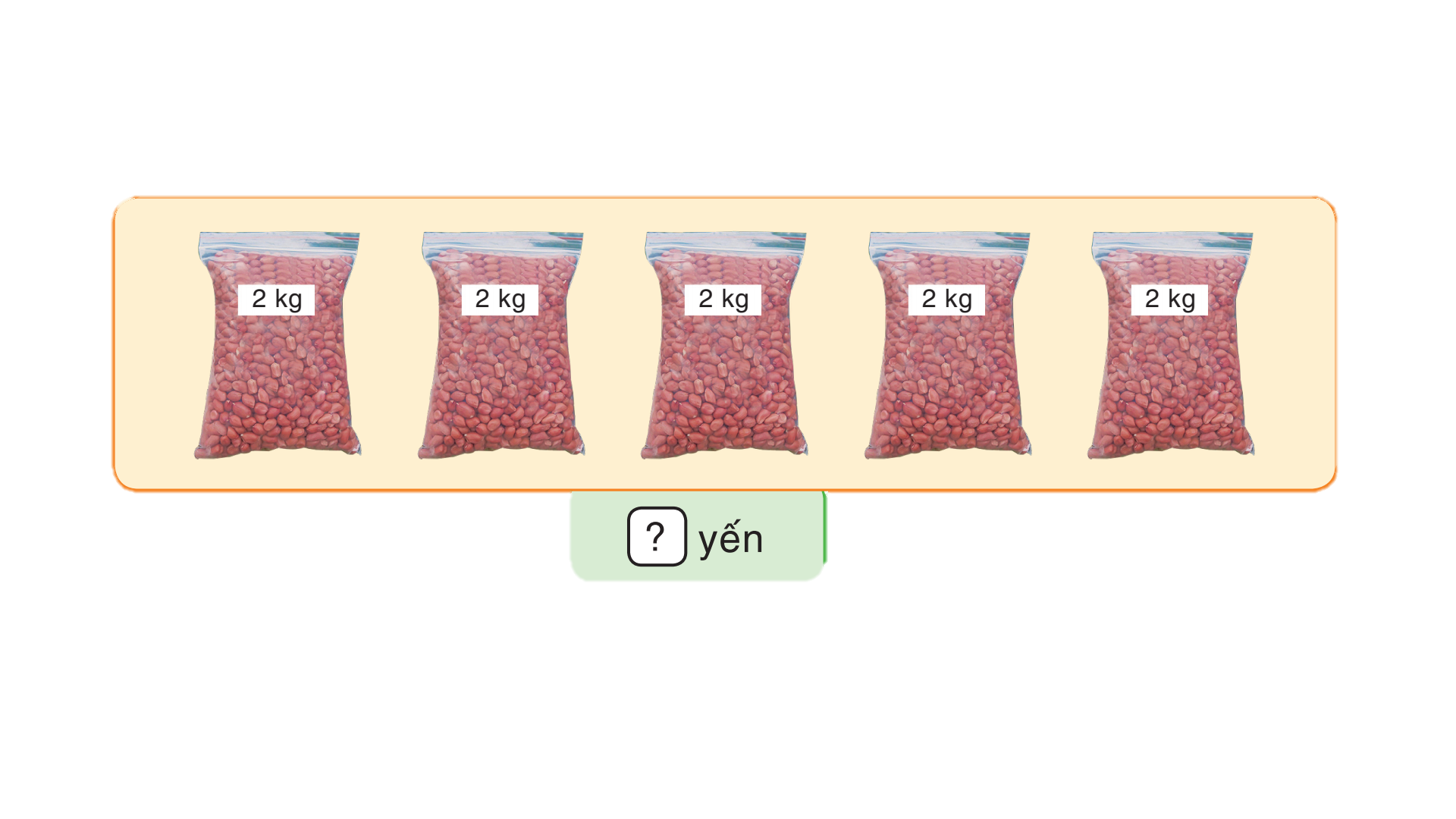 b)  Bốn bao xi măng như nhau cân nặng 200 kg
     Mỗi bao xi măng cân nặng   ?   kg
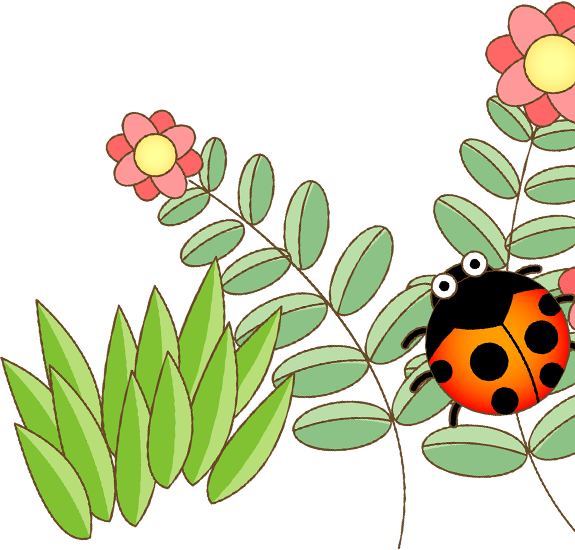 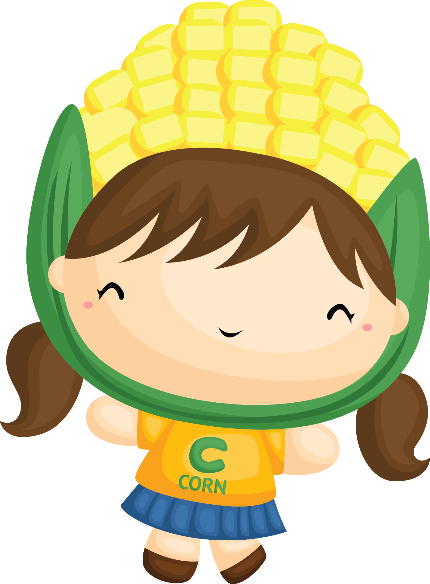 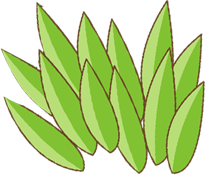 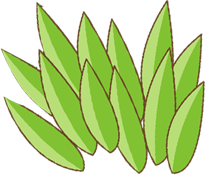 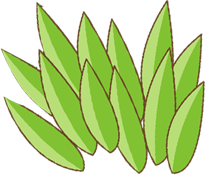 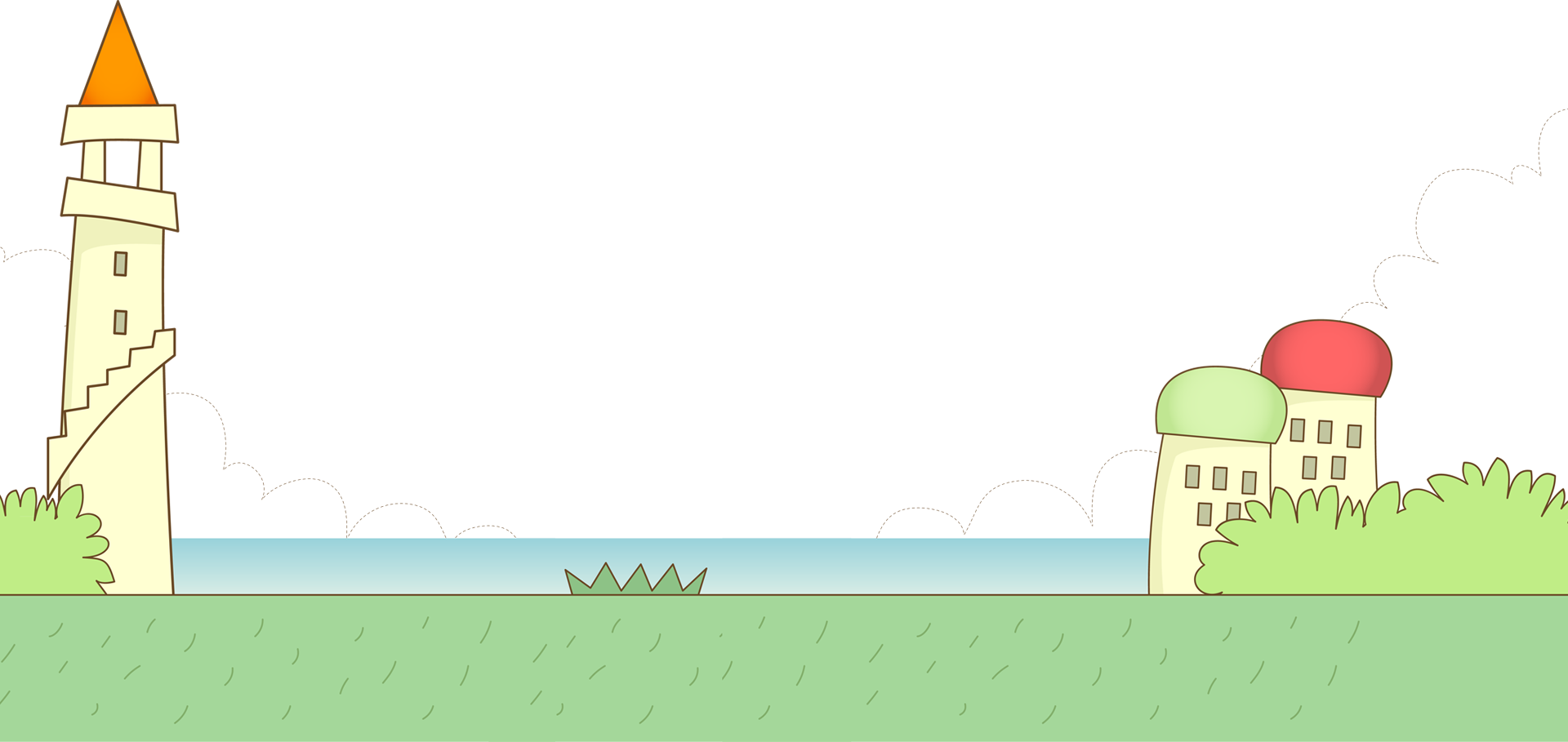 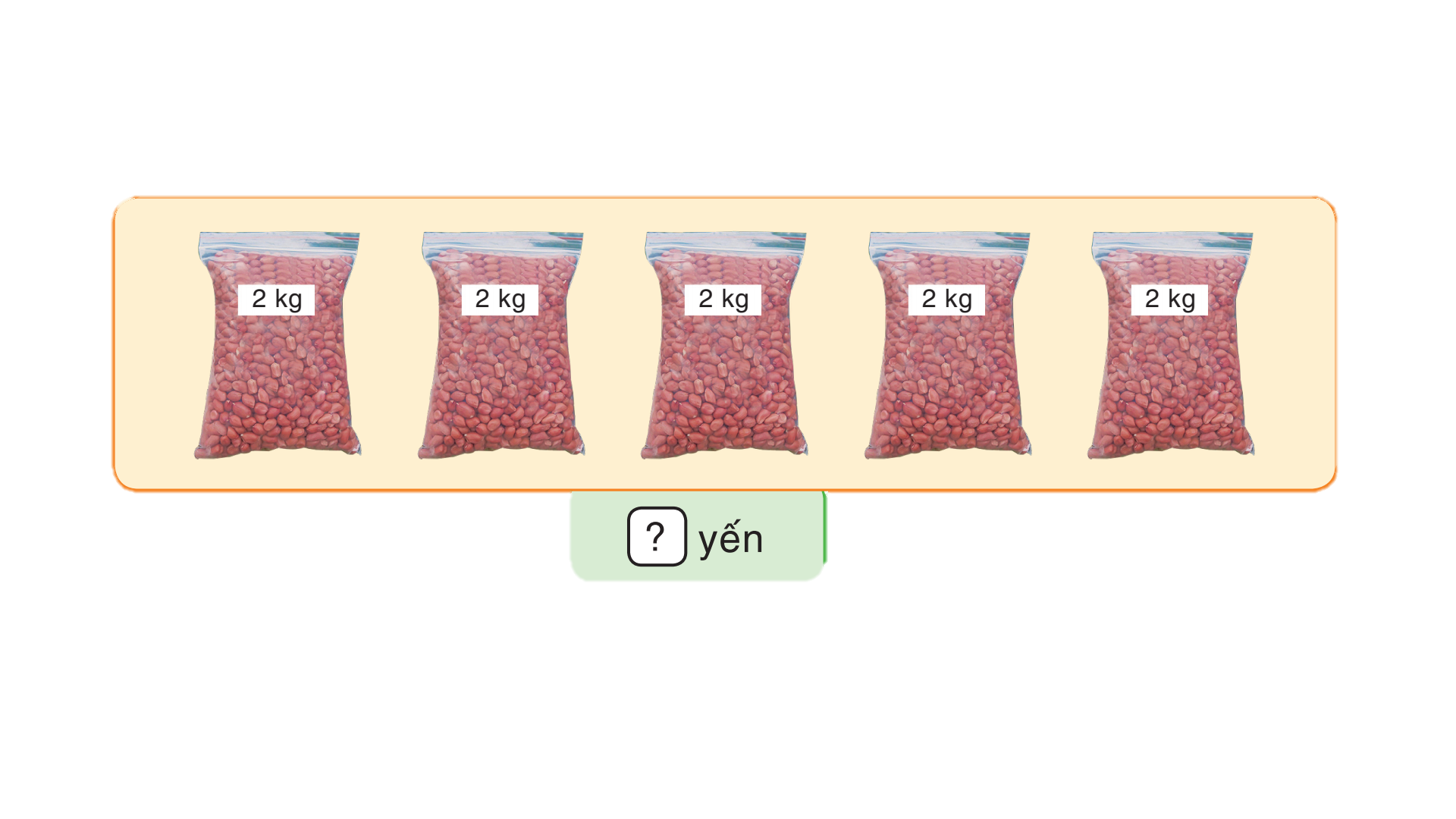 a)
1
4
5
2
3
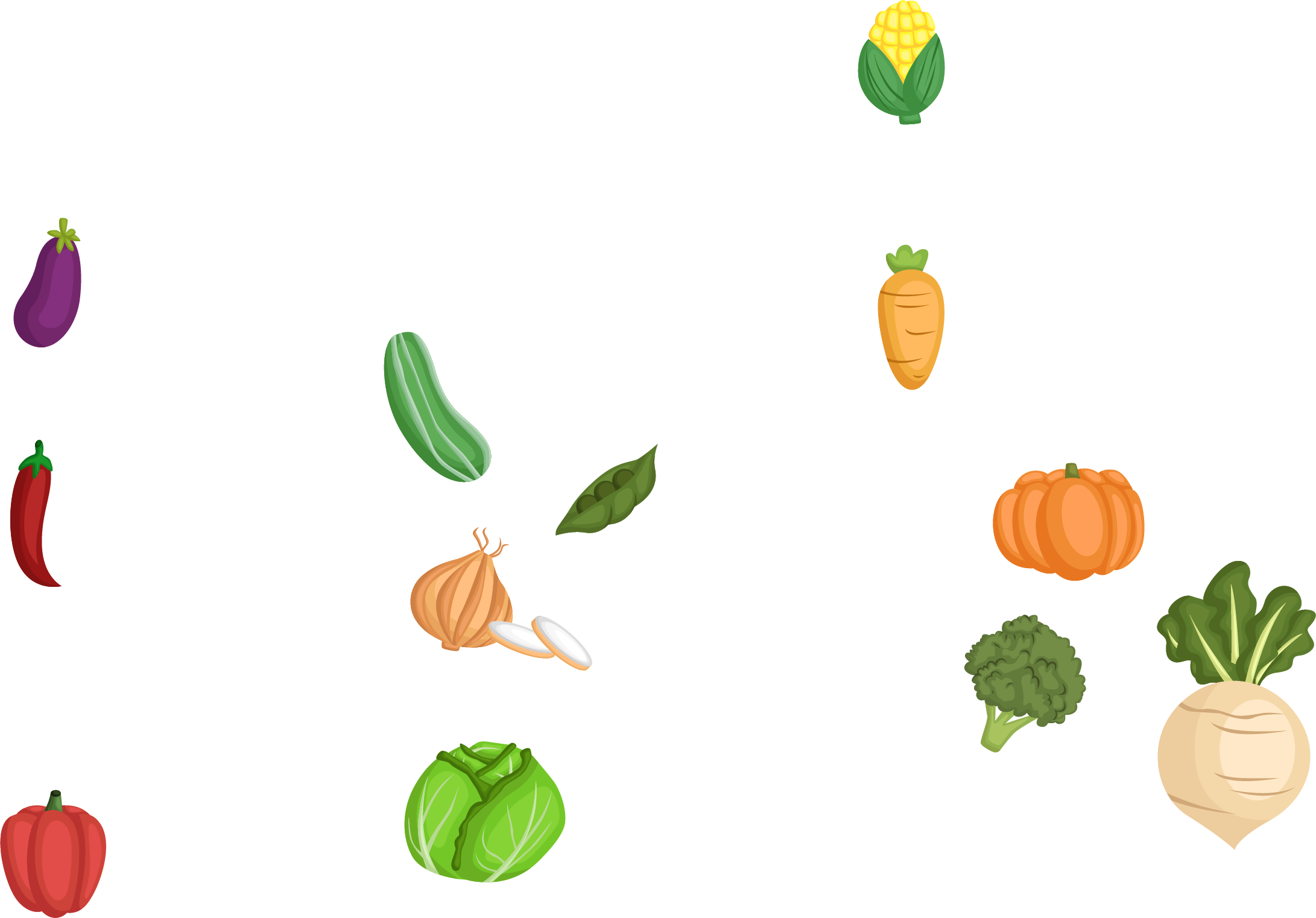 1
Năm gói lạc nặng số ki lô gam là:  2 x 5 = 10 (kg)
Đổi 10 kg = 1 yến
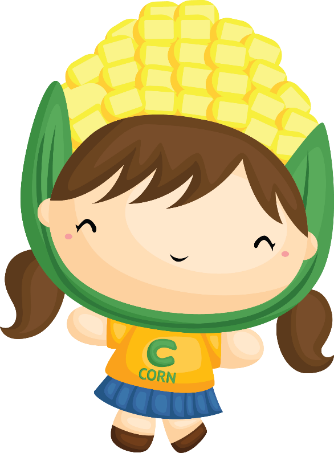 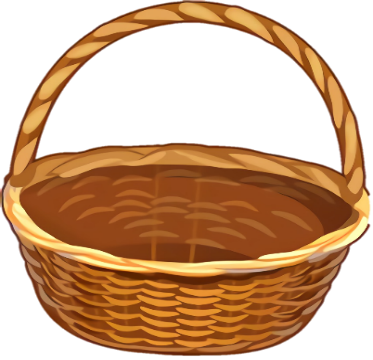 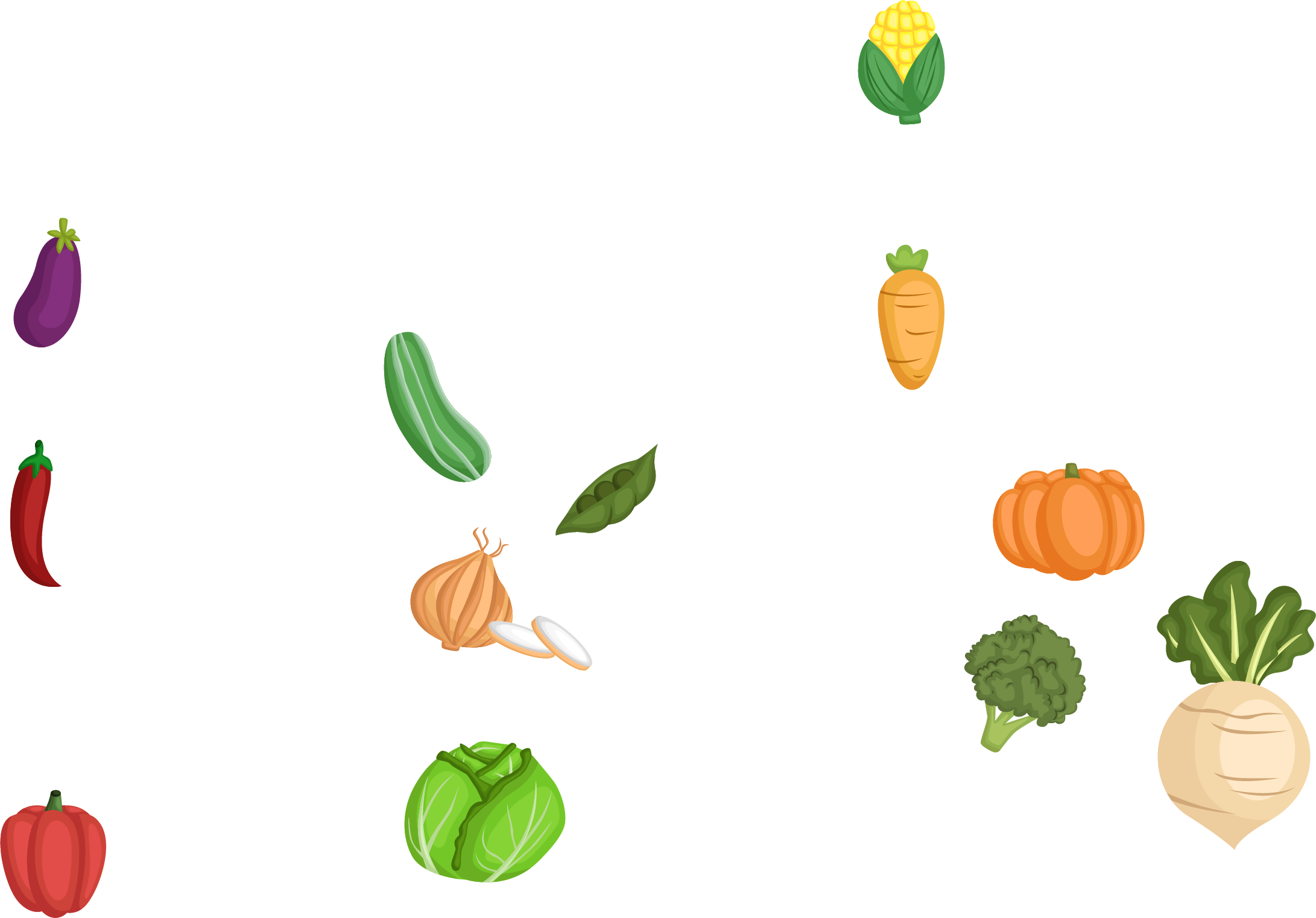 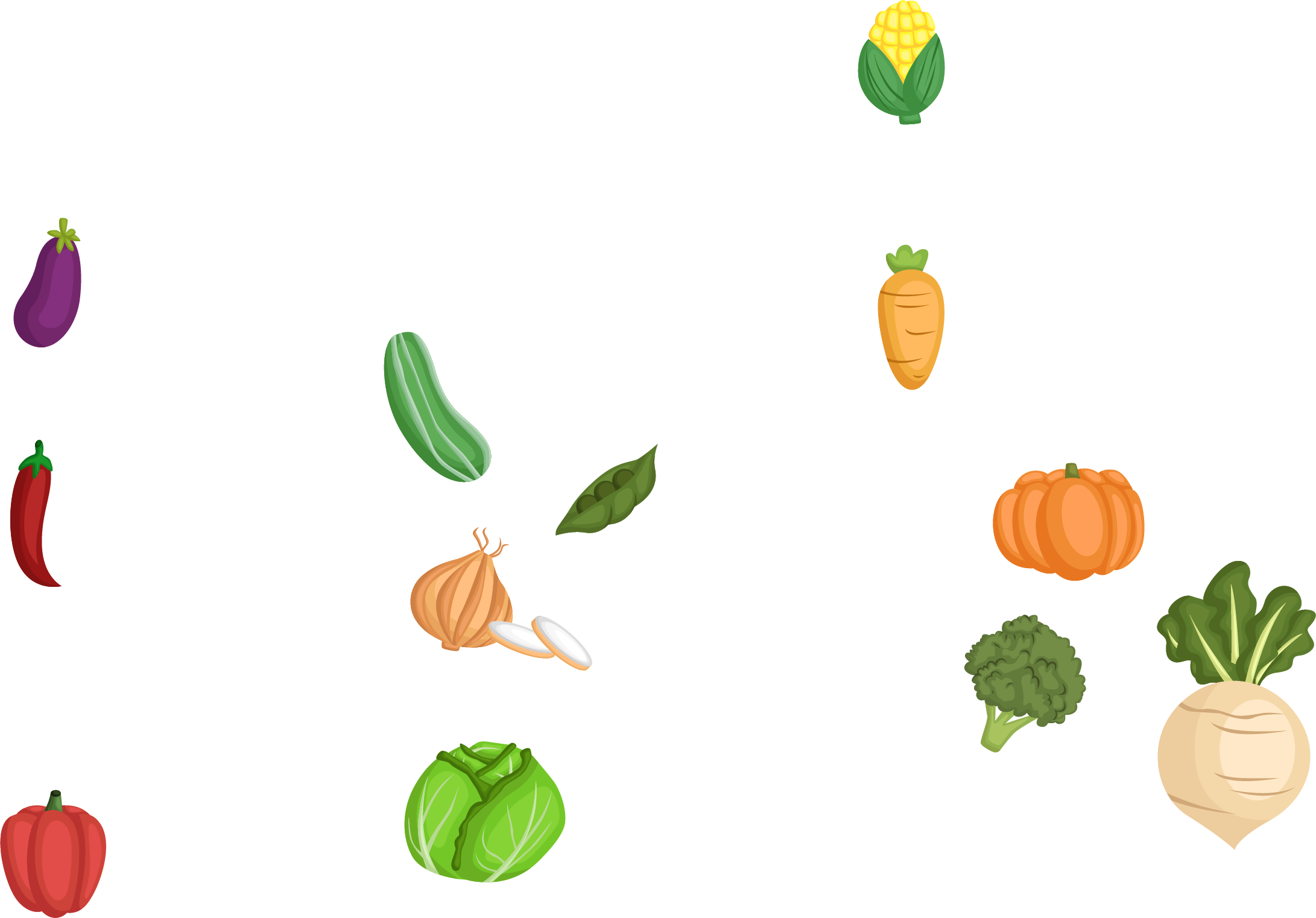 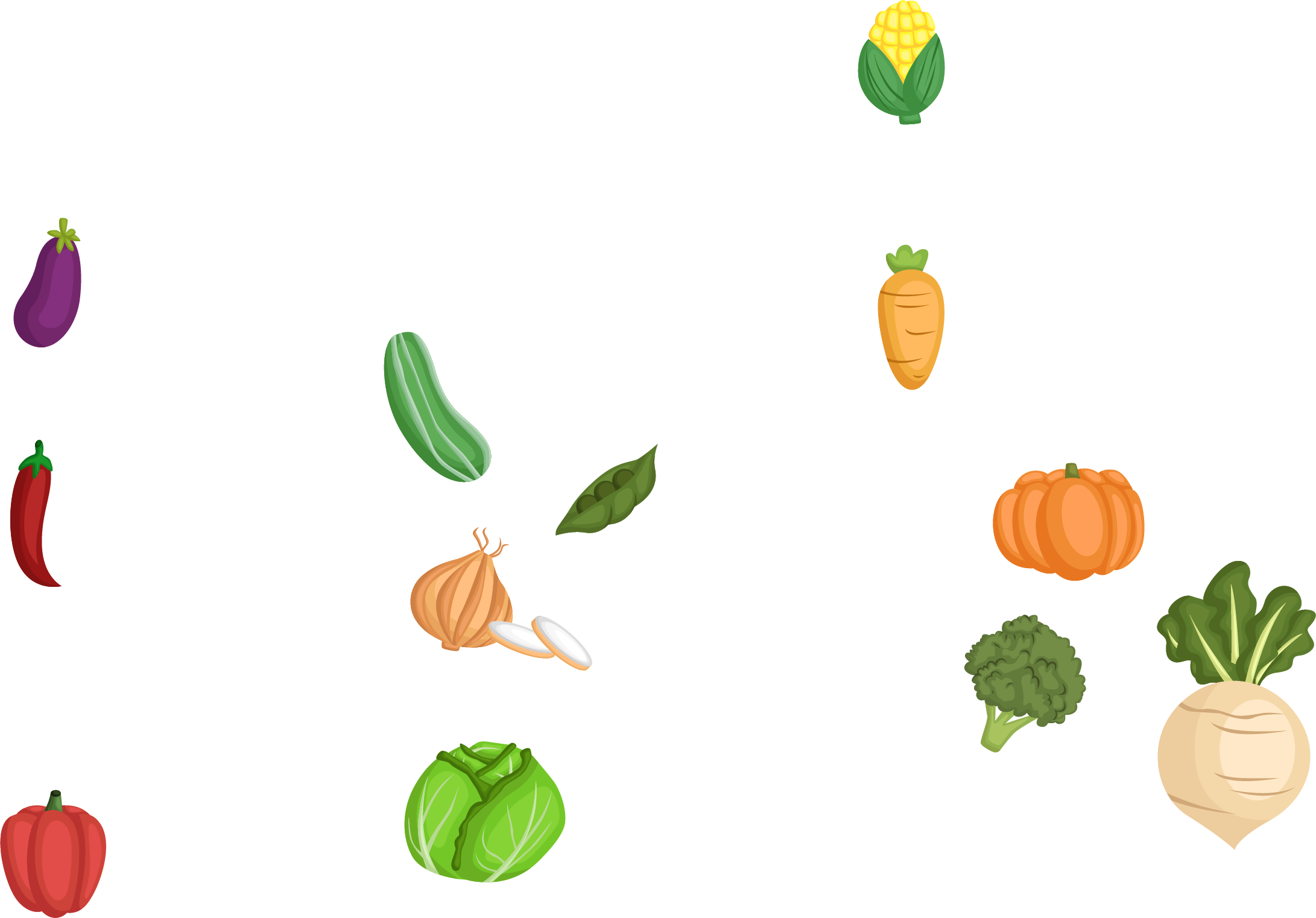 b)  Bốn bao xi măng như nhau cân nặng 200kg
     Mỗi bao xi măng cân nặng   ?   kg
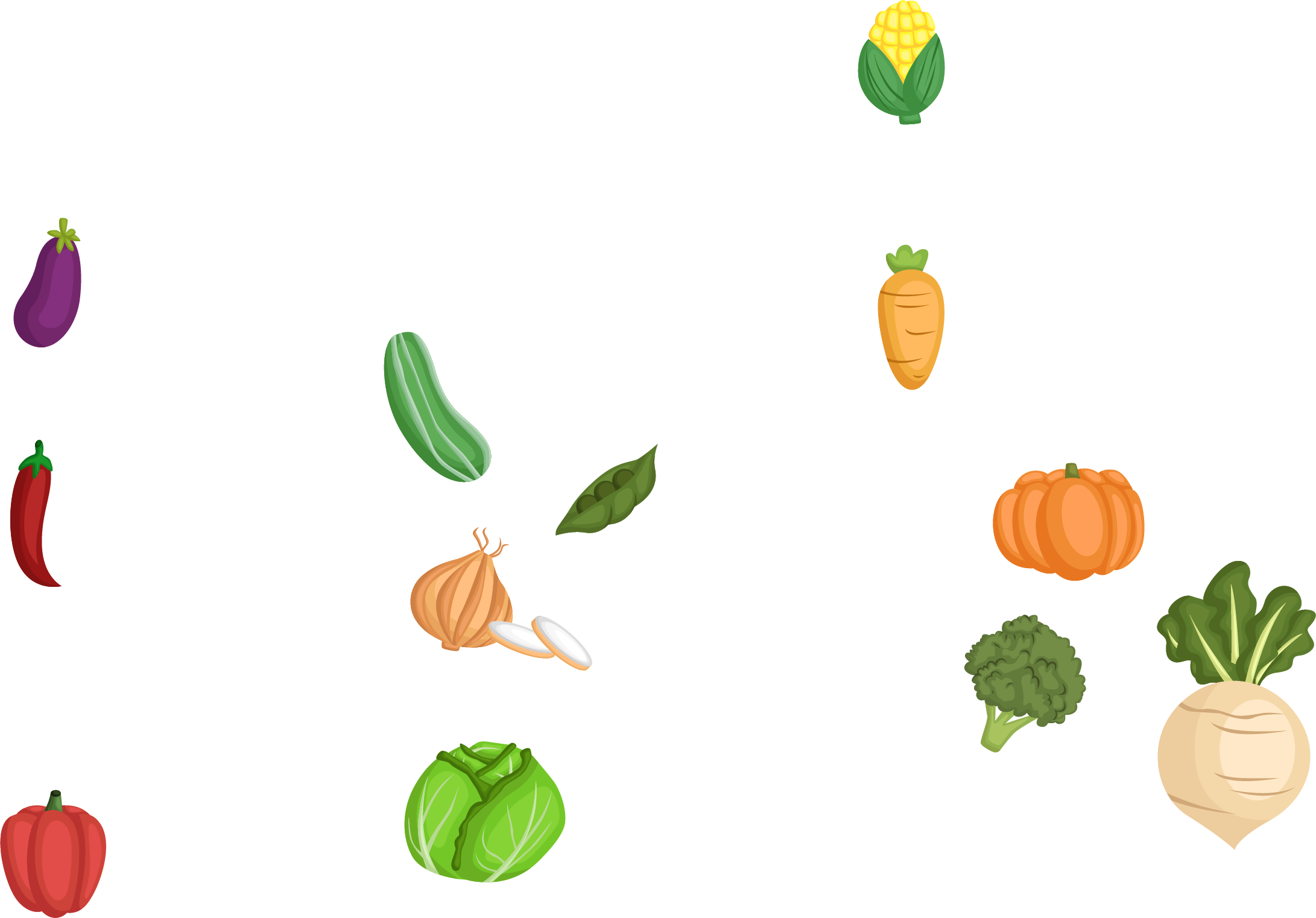 50
 Mỗi bao xi măng nhau nặng số ki lô gam là:
200 : 4 = 50 (kg)
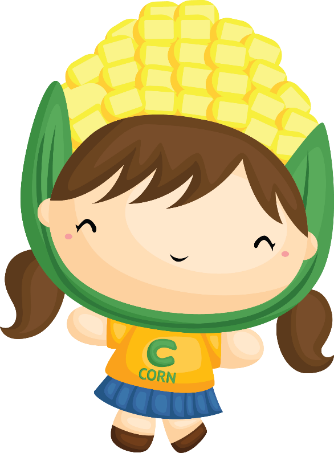 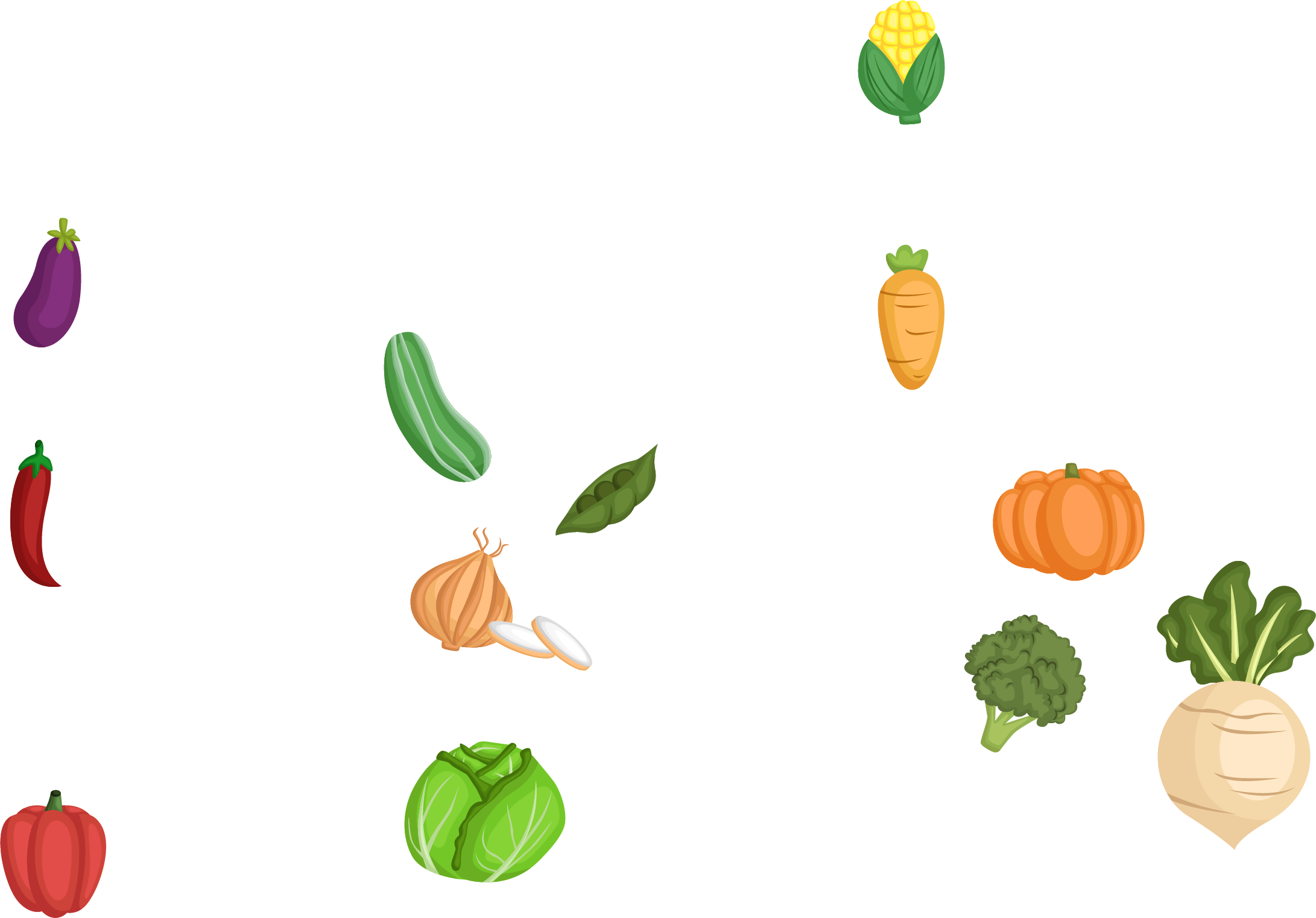 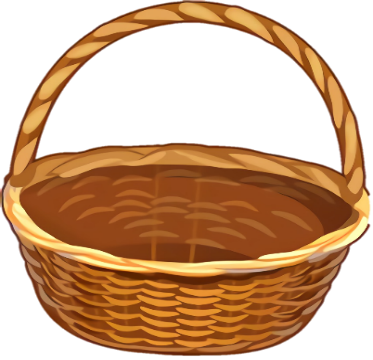 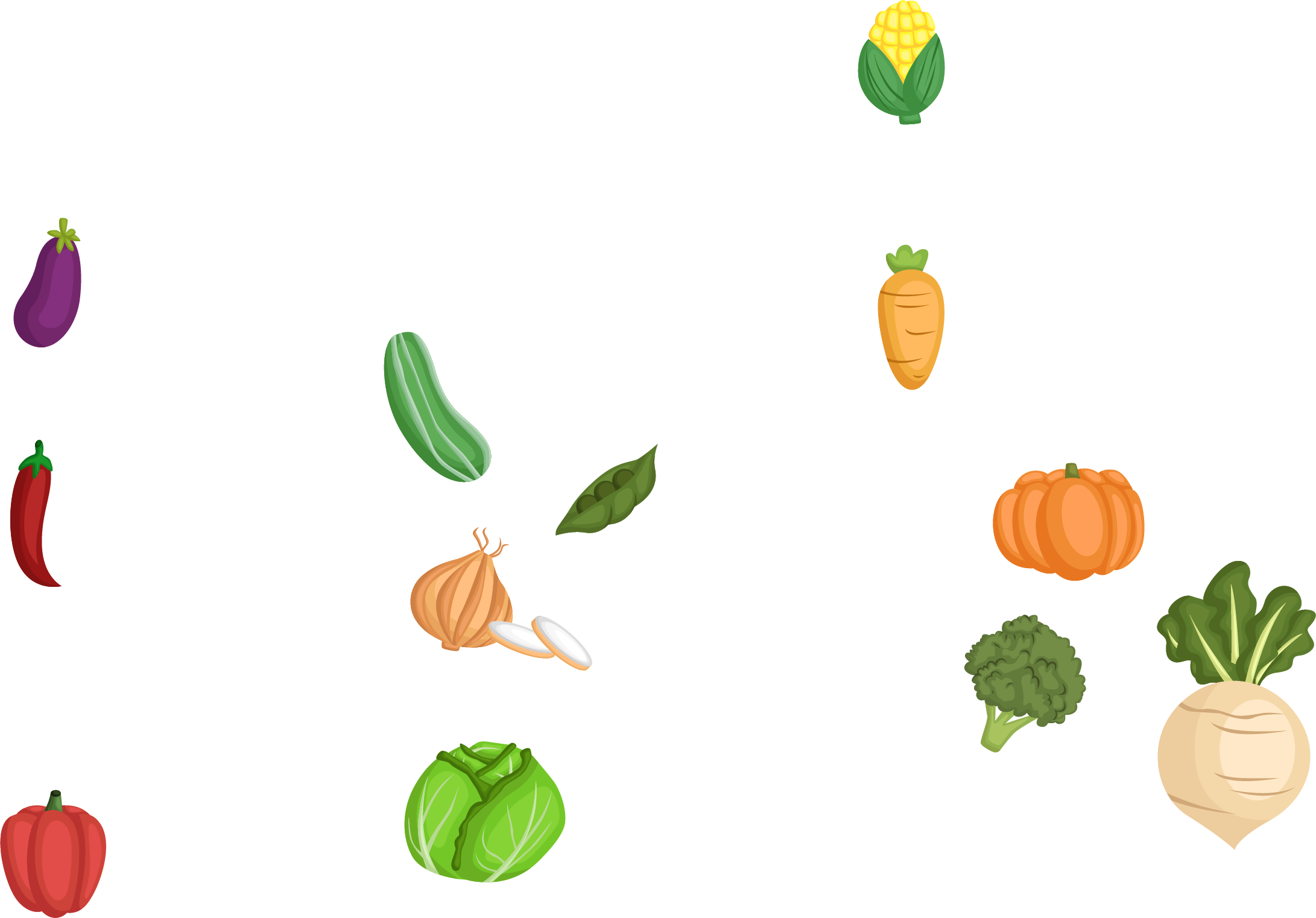 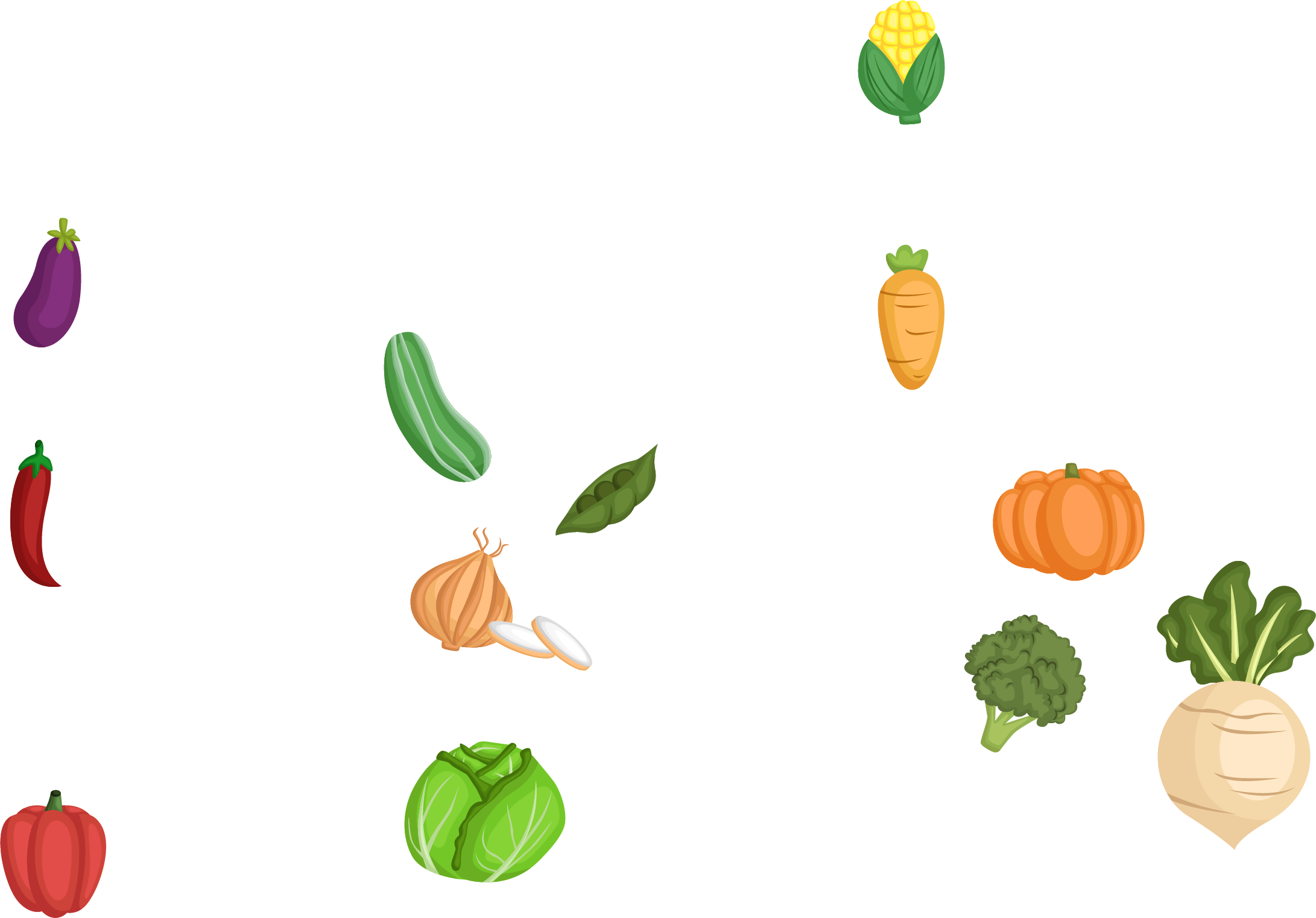 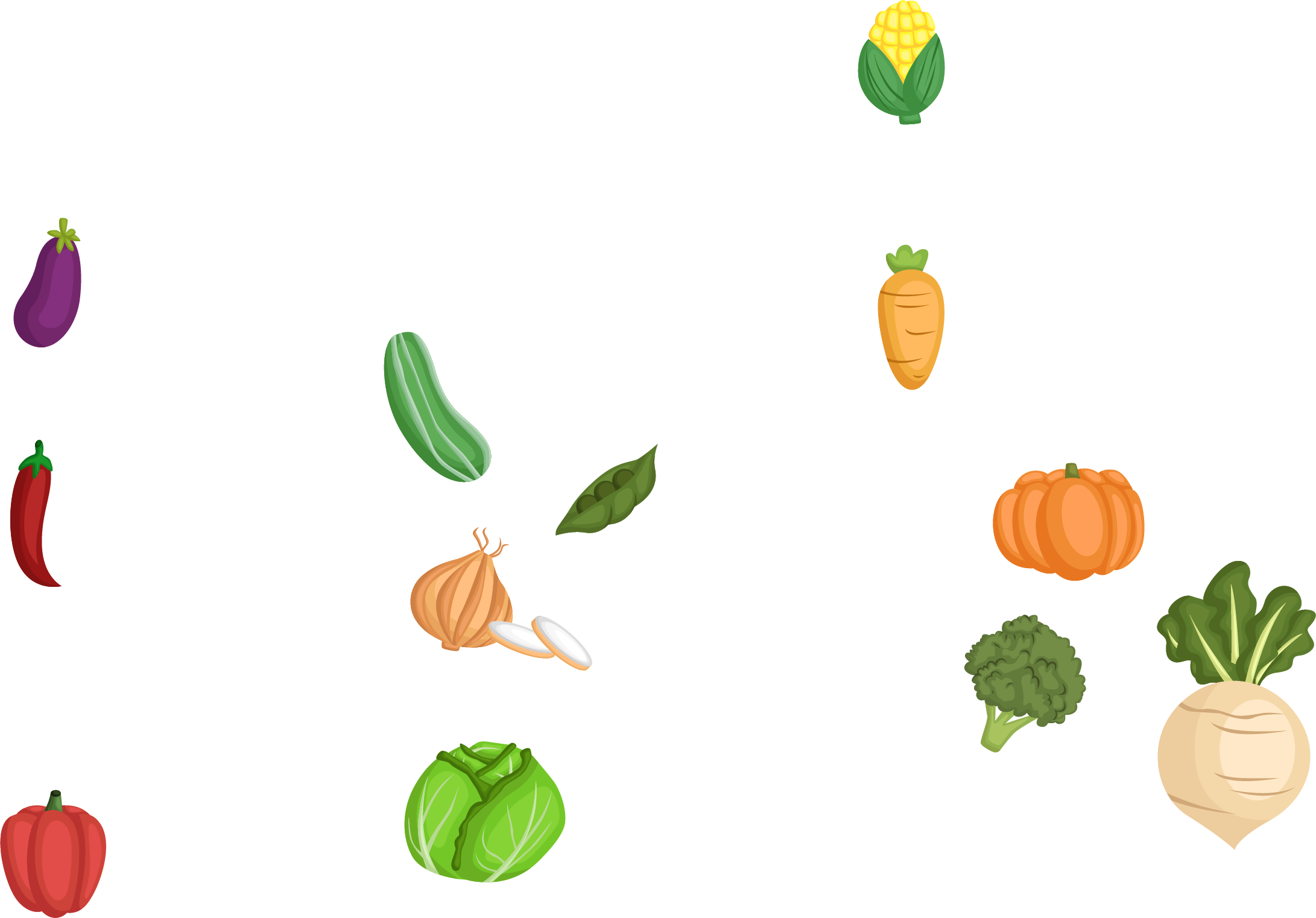 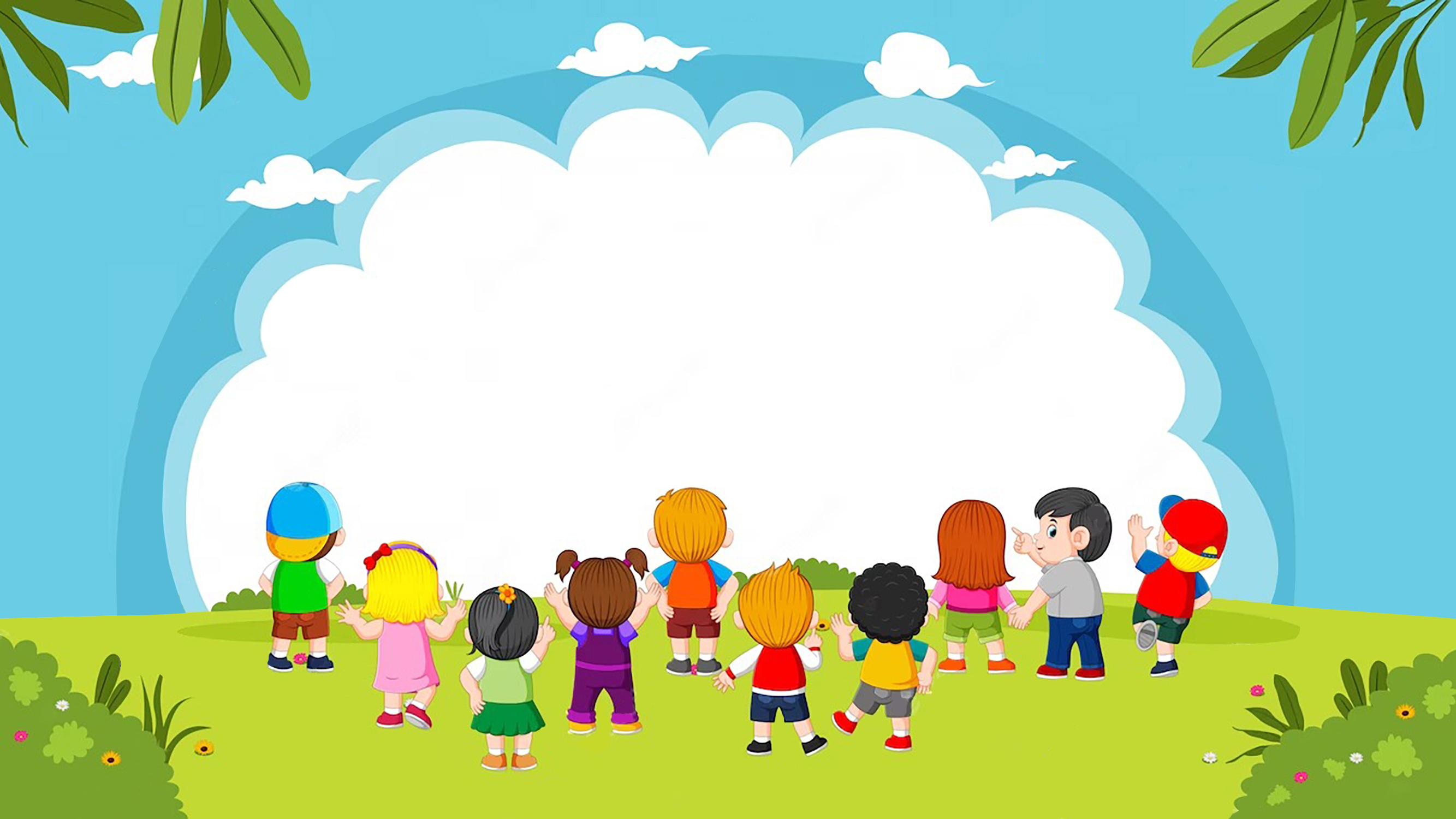 VẬN DỤNG
4.
Một xe ô tô chở bột mì. Chuyến thứ nhất chở được 2 tấn bột mì. Chuyến thứ hai chở được ít hơn chuyến thứ nhất 5 tạ bột mì. Hỏi cả hai chuyến xe chở được bao nhiêu tạ bột mì?
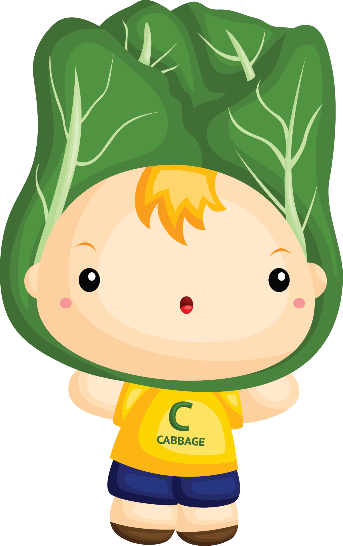 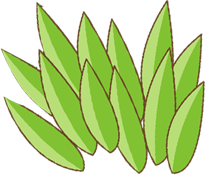 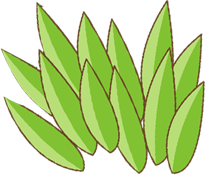 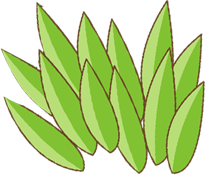 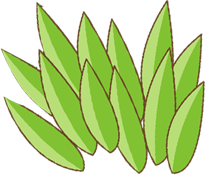 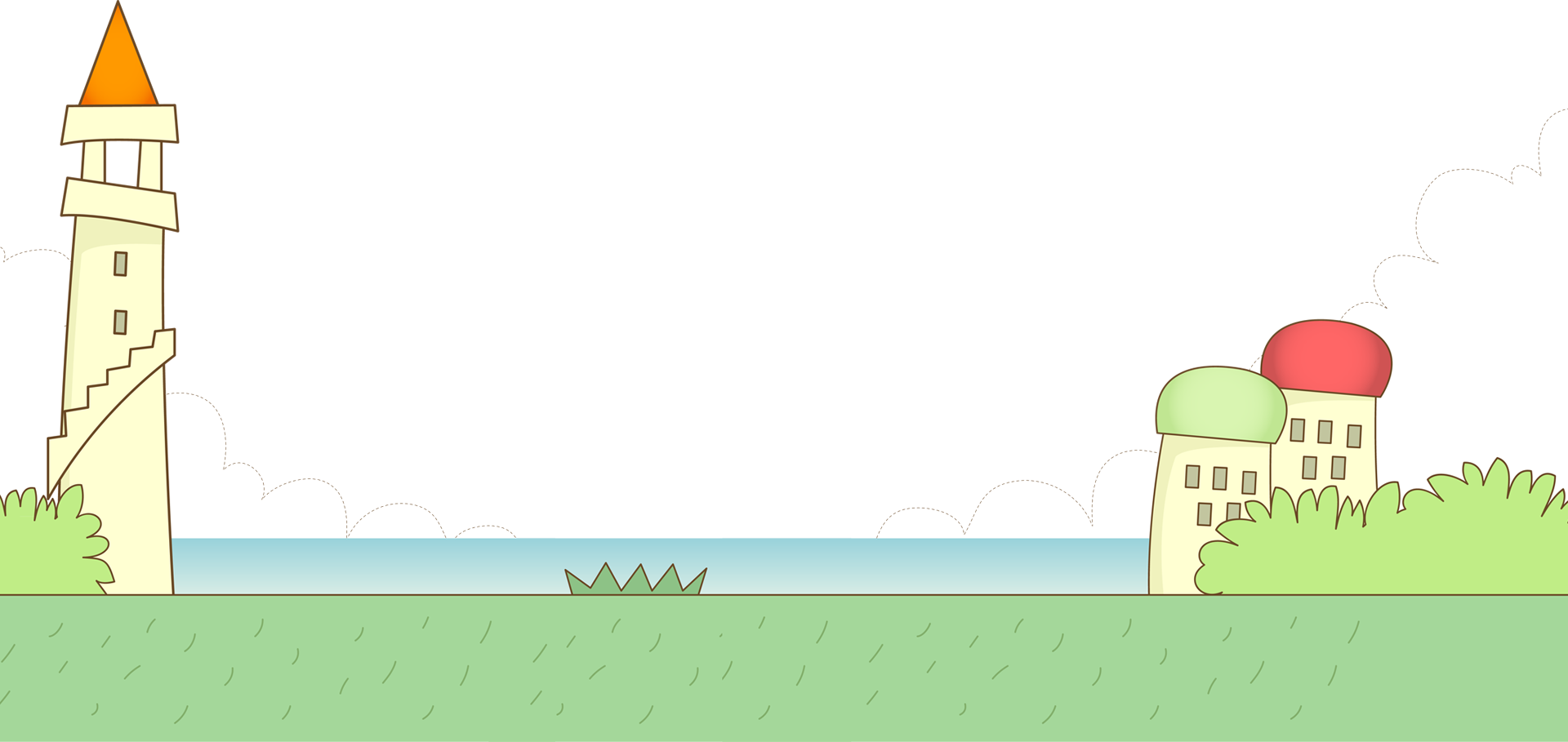 4.
Bài giải
Đổi 2 tấn = 20 tạ
Chuyến thứ hai chở được số tạ bột mì là:
20 + 5 = 25 (tạ)
Cả hai chuyến xe chở được số tạ bột mì là:
20 + 25 = 45 (tạ)
                       Đáp số: 45 tạ
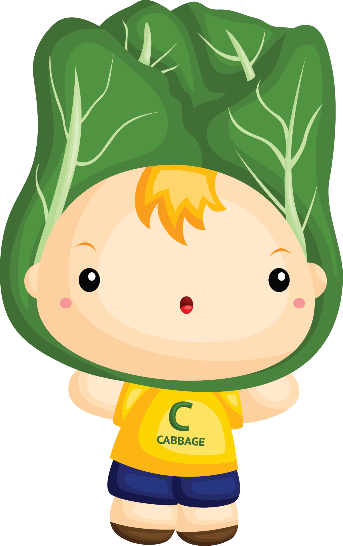 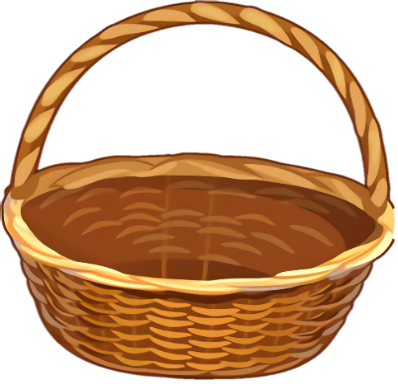 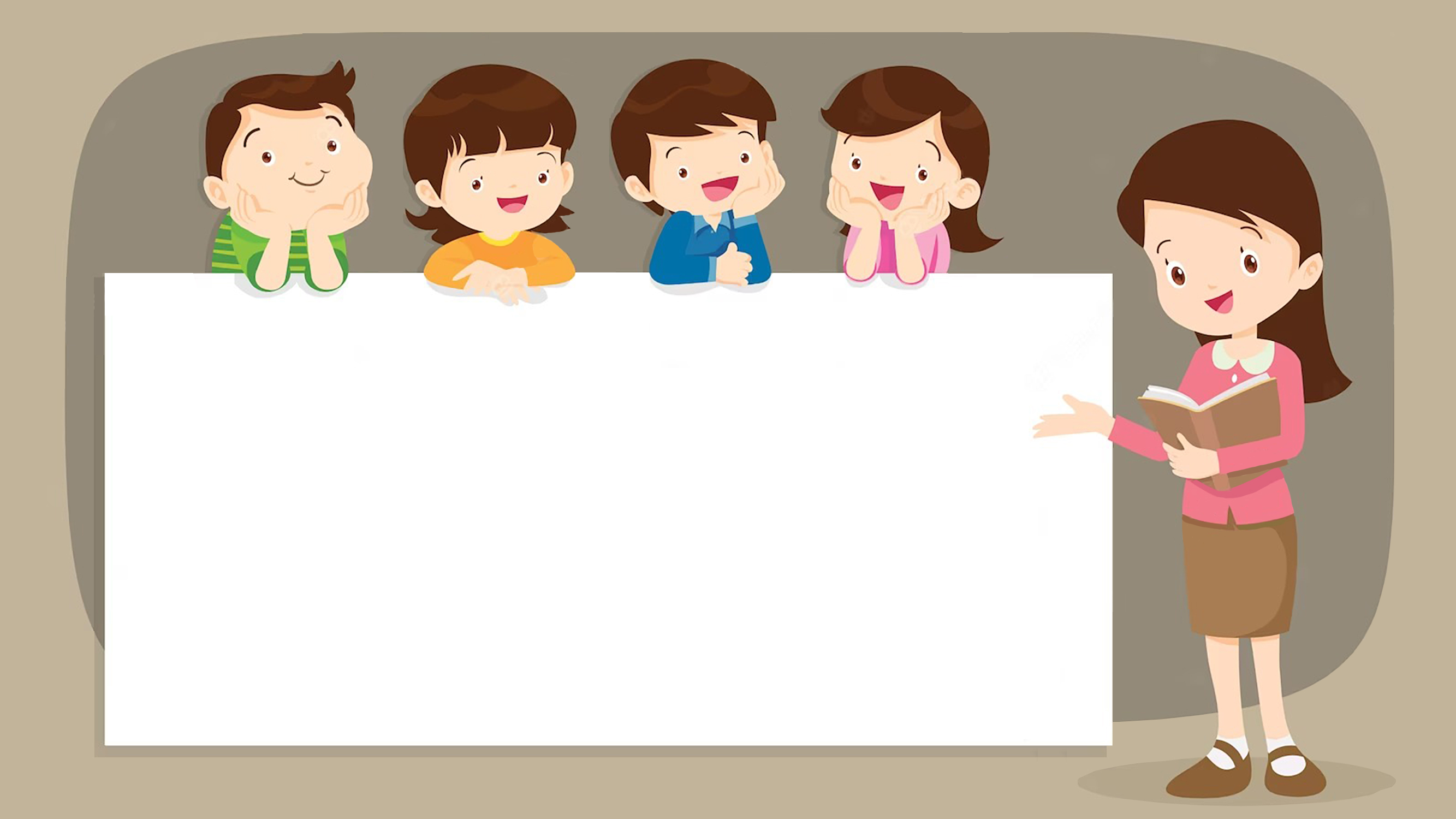 DẶN DÒ
1. Hoàn thành bài tập 
2. Chuẩn bị bài mới
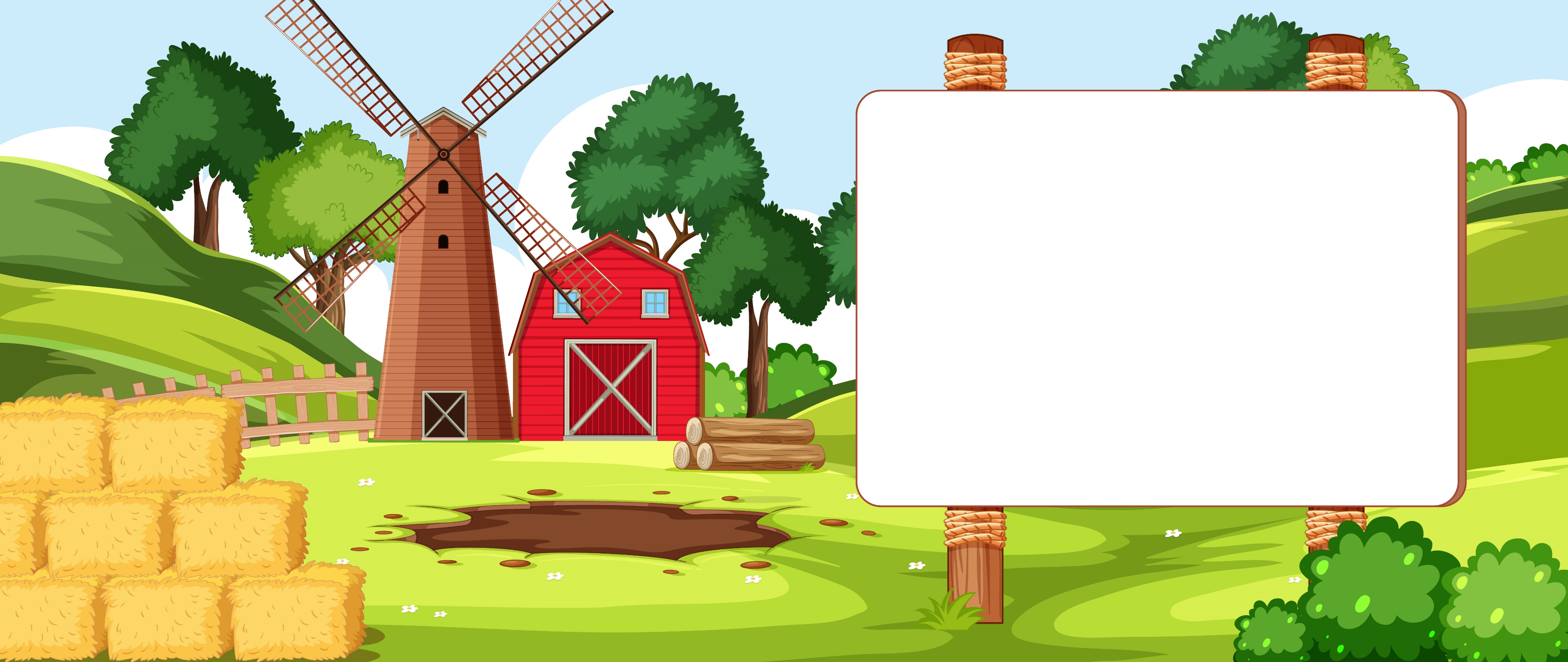 TIẾT HỌC 
KẾT THÚC